Getting Candid: Framing the Conversation Around Youth Substance Use Prevention
[Speaker Notes: Trainer Notes

Welcome
Tailor any audience details
Tailor logistics, agenda

This training 
With funding from the Centers for Disease Control and Prevention (CDC), the National Council for Mental Wellbeing is currently leading an initiative to assess the effects of the pandemic on substance use risks and drivers, specifically cannabis, alcohol and opioids, among youth aged 12-18 to equip youth-serving providers and organizations with the tools and resources necessary to support effective prevention messaging. 
Through need assessments of 1,200 youth and more than 700 youth-serving providers, a literature review/environmental scan, focus groups and key informant discussions, the initiative gathered information and data informed a messaging guide that can be used by mental health and substance use treatment organizations, primary care, and other youth-serving providers to effectively engage young people in conversations to prevent substance use. 
Today’s presentation will highlight the Communication Pathway from the message guide. It’s important to note that the messages within this pathway are tested and specific to substance use, but the steps within the pathway could be applied to other health communications.]
This project is supported by the Centers for Disease Control and Prevention (CDC) of the U.S. Department of Health and Human Services (HHS) as part of a financial assistance award totaling $2,000,000 with 100% funded by CDC/HHS. The contents are those of the author(s) and do not necessarily represent the official views of, nor an endorsement, by CDC/HHS or the U.S. Government.
[Speaker Notes: Trainer Notes

This training is based on a project supported by the Centers for Disease Control and Prevention as part of a financial assistance award. The contents are those of the authors and do not necessarily represent the official views of, nor an endorsement, by CDC or the US government.]
Learning Objectives
Apply the Communication Pathway based on what youth care about and find most effective.
2.
1.
3.
Recognize youth experiences and mindsets regarding substance use and prevention during the COVID-19 pandemic.
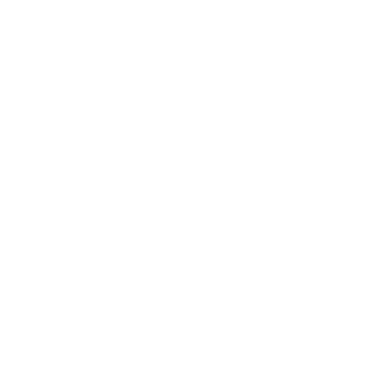 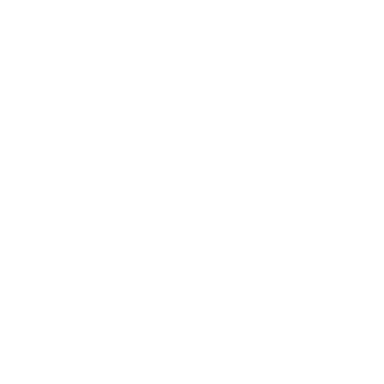 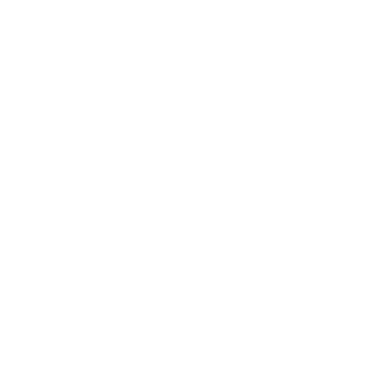 Use the Messaging Guide and toolkit to leverage resources for sustainability.
[Speaker Notes: TRAINER NOTES

Today’s training will highlight the Communication Pathway from the message guide. It’s important to note that the messages within this pathway are tested and specific to substance use, but the steps within the pathway could be applied to other health communications.]
Overview
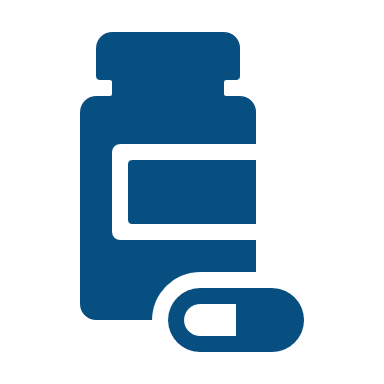 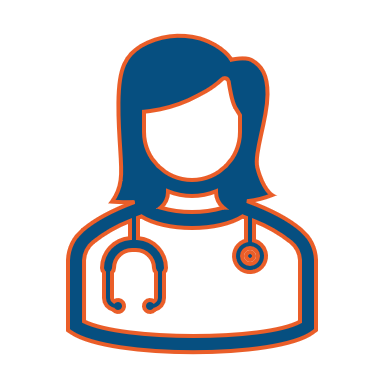 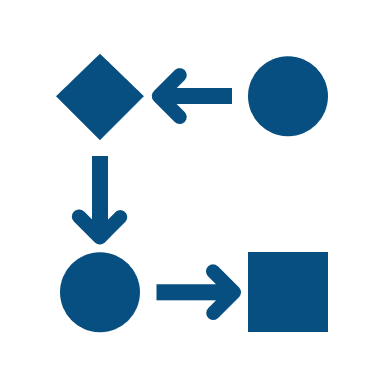 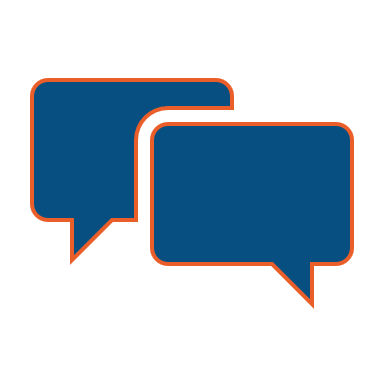 https://www.thenationalcouncil.org/getting-candid
[Speaker Notes: Trainer Notes

This work focuses on prevention of alcohol, marijuana, and prescription opioids for youth 12 – 18 years. 

Based on:
A literature review of published research and an environmental scan of other campaigns/communication initiatives focused on youth substance use and prevention efforts.
A January 2021 needs assessment and discussion group with youth-serving providers to inform draft prevention messages, followed by a May 2021 needs assessment and discussion groups with youth to test the messages. 
10 key informant discussions with experts in substance use prevention, youth-serving providers and high school students.
An advisory group of experts, providers, and youth supported message refinement and application. 

Result is a Message Guide & Toolkit for youth-serving providers in diverse settings including community-behavioral health organizations, primary care, community-based organizations, as well as other orgs that work with youth to equip them with tested substance use prevention resources.]
Online Need Assessment
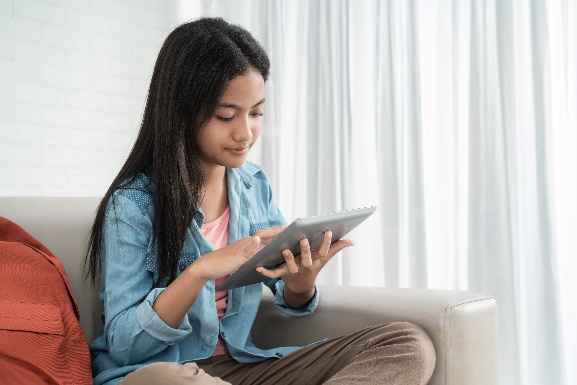 First assessment conducted in January 2021
Youth ages 13-18 (n=600)
Youth-serving providers (n=761)
Assess impact of COVID on youth state of mind, knowledge and access to SU prevention, messages, tools/resources

Second assessment conducted in May 2021
Youth ages 13-18 (n=600)
Test draft messages
[Speaker Notes: In January 2021, the National Council for Mental Wellbeing conducted a national need assessment of more than 750 youth-serving providers and 600 youth to assess the impact of COVID-10 on youth state of mind, knowledge of and access to substance use prevention programming, and effective messaging. The results from this assessment, discussions, and an environmental scan/literature review were the basis for draft prevention messages, which were tested]
Youth Demographics
[Speaker Notes: Trainer Notes
These demographics include both the first and second assessment 

1200 youth ages 13 – 18

The sample of youth was weighted by gender, region, age, race, and race by gender to reflect the actual proportion of youth people ages 13 – 18 nationwide.]
Provider Demographics
[Speaker Notes: Trainer Notes

Responses from providers came from a wide variety of backgrounds]
[Speaker Notes: Trainer Notes

Key Themes
Youth are feeling the impact of the pandemic, especially regarding socialization and mental health. They acknowledged the long-term impacts it could have on their mental health but less so on substance use. 
Youth have low awareness of existing substance use and prevention programs in their community. Most turn to the internet for information
The most trusted sources for youth to advise them not to use, or to stop using substances are youth or adults who formerly used substances, medical providers, friends, and parents or other adult guardians

Key Opportunities
The data on co-occurring mental health and substance use is clear and research-based. Opportunity to expand education and communication with youth on this data so they understand the connection
Meet young people where they are to Incorporate youth voice into service/program design and delivery
Opportunities to bolster youth knowledge and involvement in these programs through supporting them in effective web-based marketing and engagement
Focus health promotion efforts on perceived harm of marijuana and alcohol
The power of lived experience in prevention is strong and programs/initiatives should expand support for those who are willing to share their stories. Other trusted messengers need tools, resources and coaching/support in effective messaging and delivery tactics]
Your Role as a Youth-Serving Provider
Effective early identification and intervention of youth substance use decreases the likelihood of developing a substance use disorder in the future, and other consequences related to the use of alcohol and other drugs.
Create a safe space to normalize conversations about substance use & connection to health, school, finances, & relationships

Maximize regular touch points & pre-established, relationships to reinforce prevention messages & encourage healthy peer relationships

Identify potential risk/protective factors
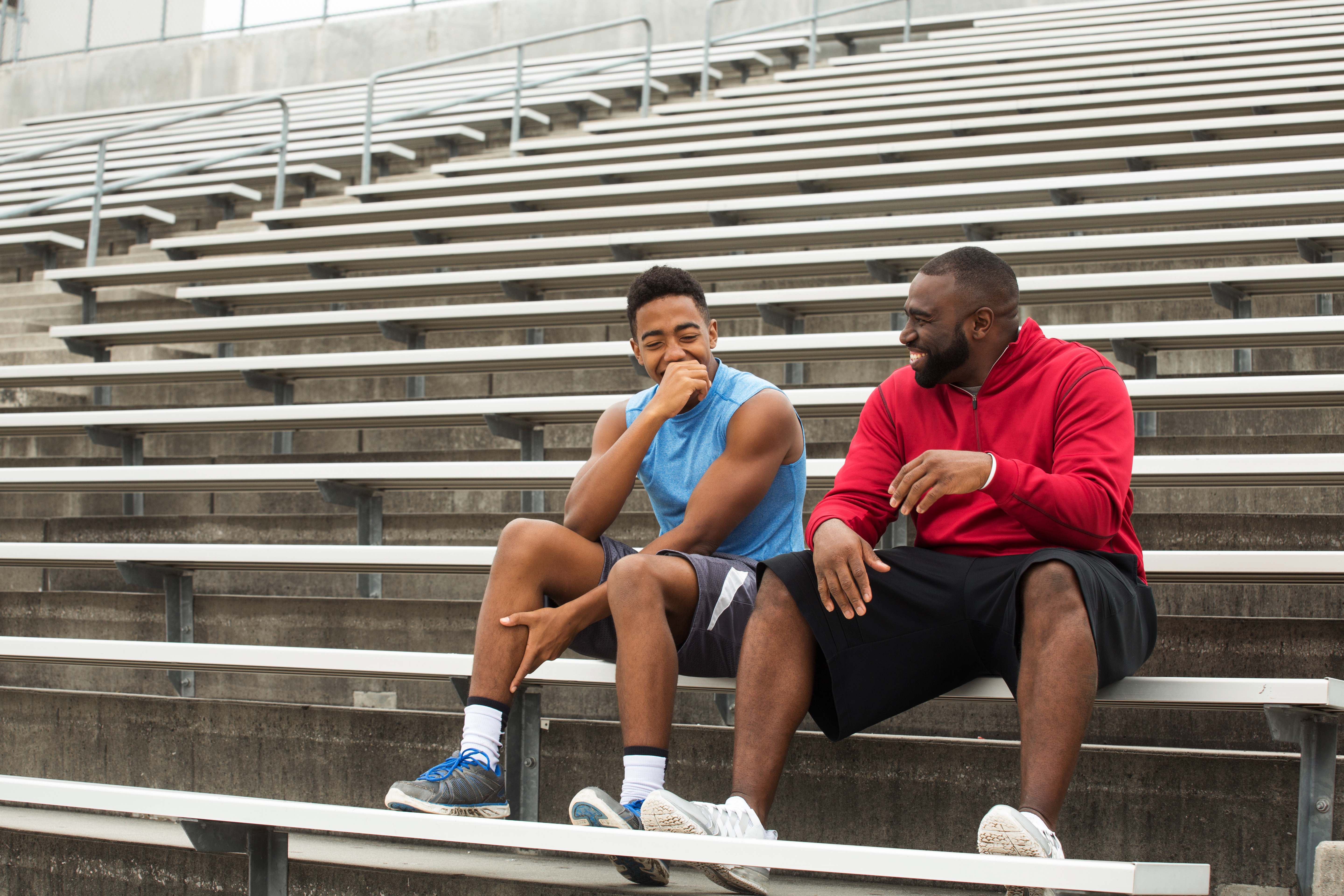 [Speaker Notes: Trainer Notes

Engaging in these conversations is particularly important, as the needs assessment found that 41% of youth report never discussing substance use during the COVID-19 pandemic]
Communication Pathway
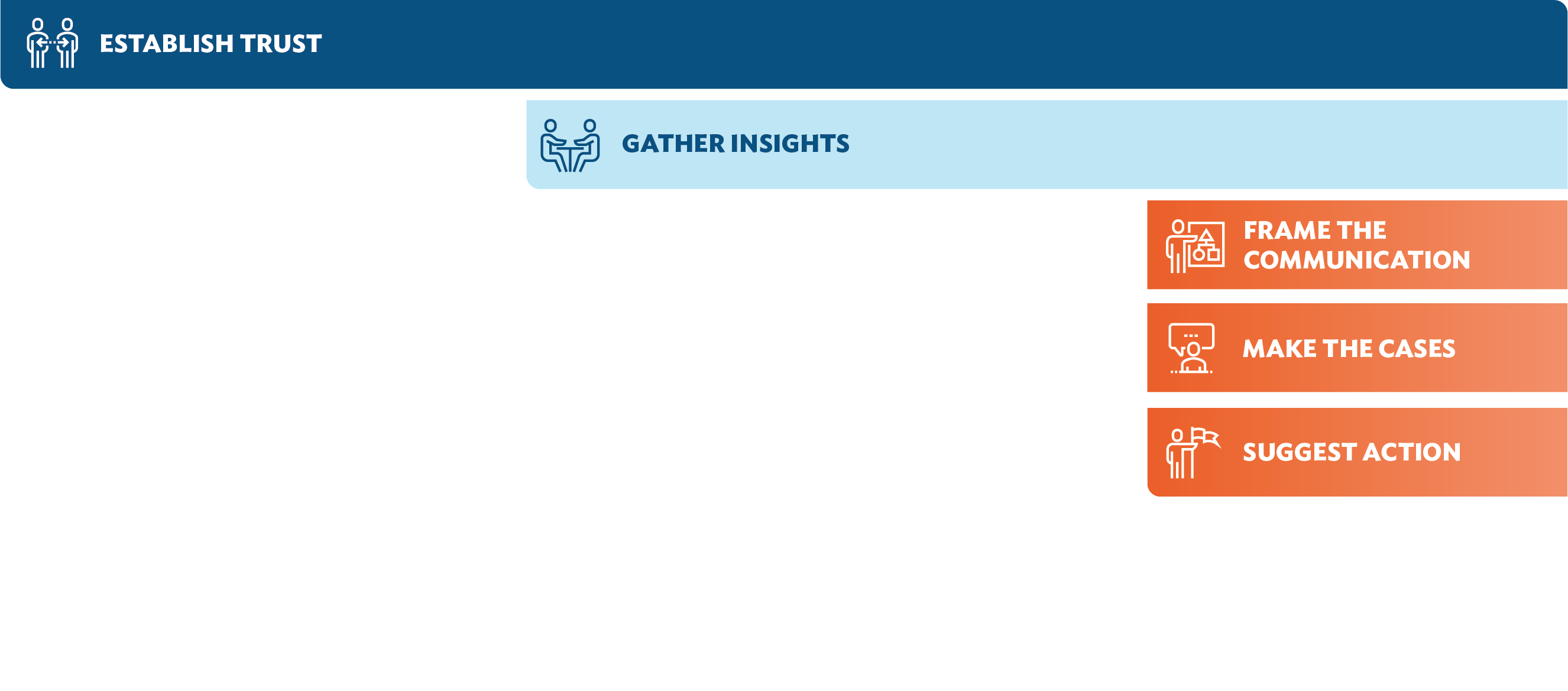 Build rapport and establish trust.
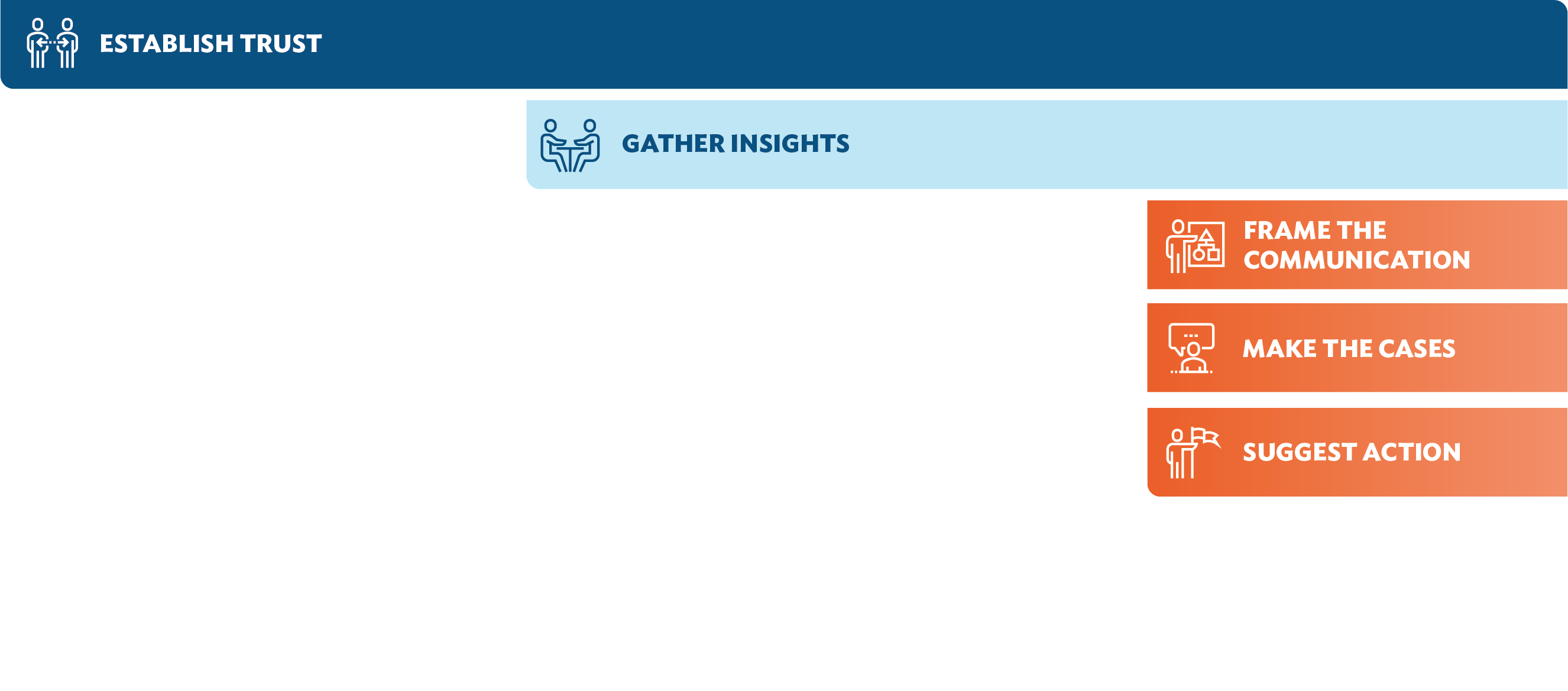 Seek guidance and input from youth on what matters to them.
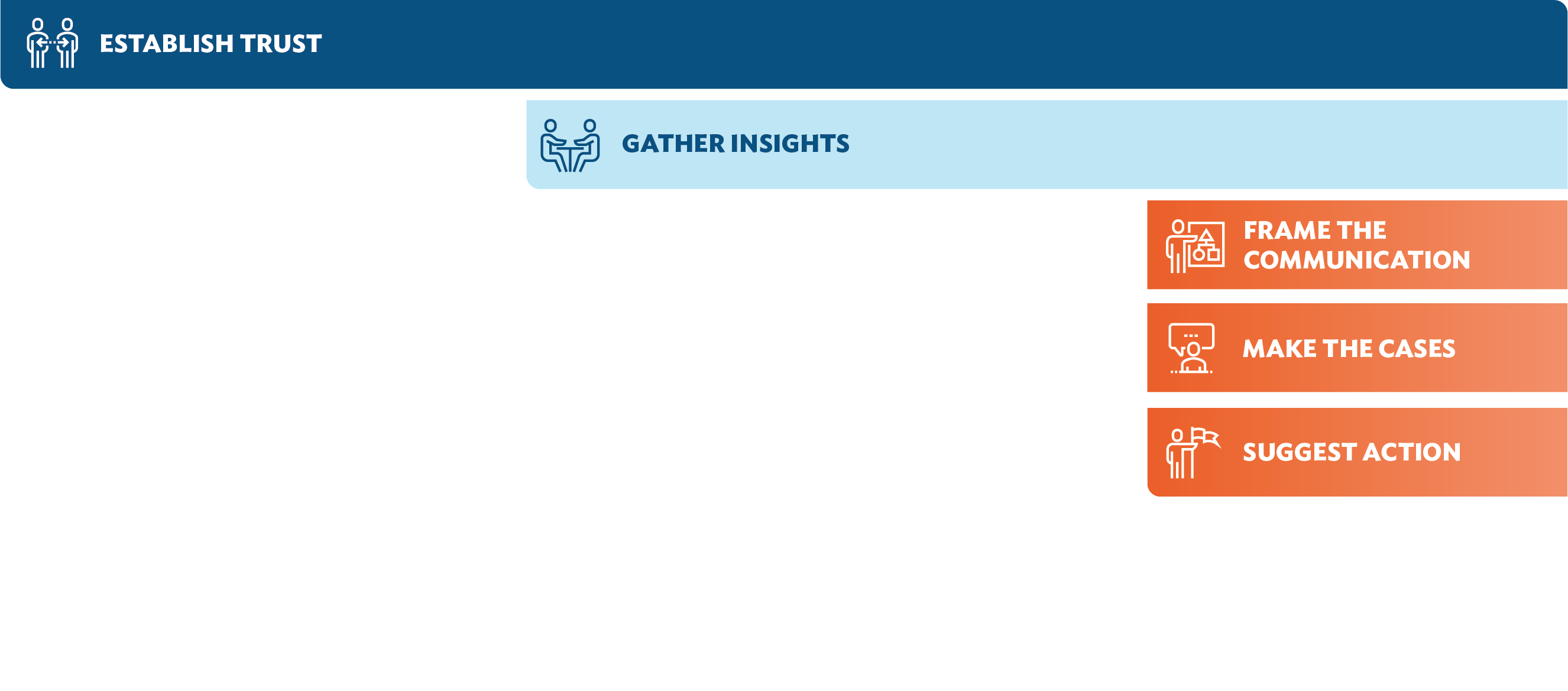 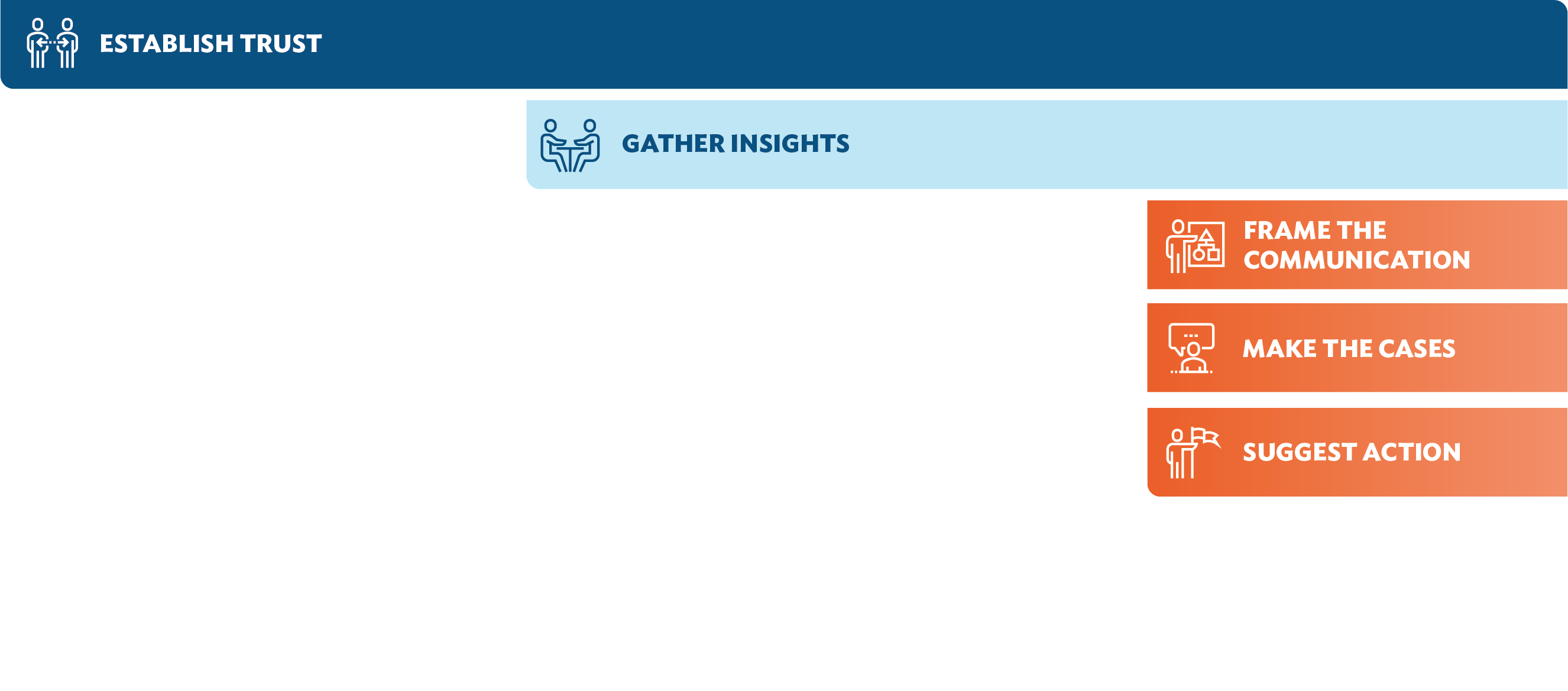 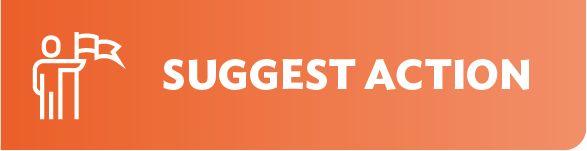 Choose the frame for communication based on insights from youth.
Select evidence to provide compelling reasons not to use drugs or alcohol.
Select one or more actions to suggest.
[Speaker Notes: Trainer notes
Share handout/link to the one-page Communication Pathway document. https://www.thenationalcouncil.org/wp-content/uploads/2021/11/A-Communication-Pathway-for-Providers-1.pdf?daf=375ateTbd56

This pathway is intended to share a simple process for communication that can be tailored to any circumstance
The pathway begins with building rapport and establishing trust. Communication is most effective from trusted sources, so it is critical to establish trust before messaging as well as sustain throughout. 
The pathway continues with gathering insights from the youth. No one message will be appropriate for all youth so eliciting insights help inform how to frame the conversation.
Then build messaging around what matters most, before going into details. Frame the communication, make the case by sharing compelling evidence about the impact of using substances and suggest action the youth can take to prevent substance use.]
Establish Trust
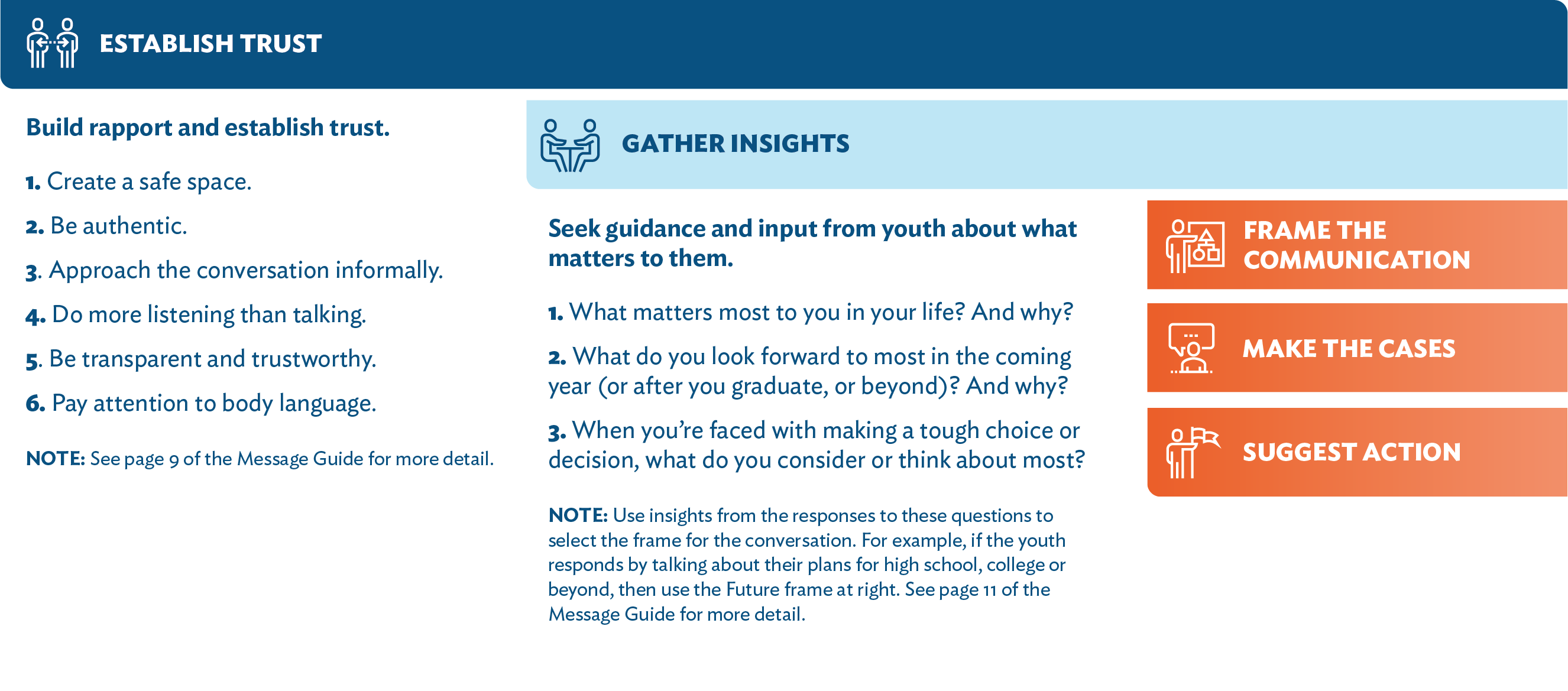 Ask permission before sharing info.
Create a safe space.
Be authentic.
Approach the conversation informally.
Do more listening than talking.
Be transparent and trustworthy.
Pay attention to body language.
[Speaker Notes: TRAINER NOTES
Welcoming and comfortable? Feel safe and private? Signage clear, supportive and inclusive of diverse cultures, languages and communities?
Authentic, real and honest – not vague or indirect language, not misleading or confusing references, honesty about consequences, relatable terms, no over-dramatization, scare tactics or judgmental language.
Informal conversation, talk about what matters to the youth – not scripted, make it clear you are there to answer questions and have dialogue, not pre-determined talking points.
Listen and repeat back what was heard, avoid interruption, ask permission before sharing info, avoid making assumptions.
Transparency to build trust and protect confidentiality. Remind about legal and professional obligations. Respect boundaries, treat them as someone with valuable experiences and contributions. 
Body language – reduce power dynamics by getting on the same level, sitting in L shape demonstrates openness and receptivity.]
Gather Insights
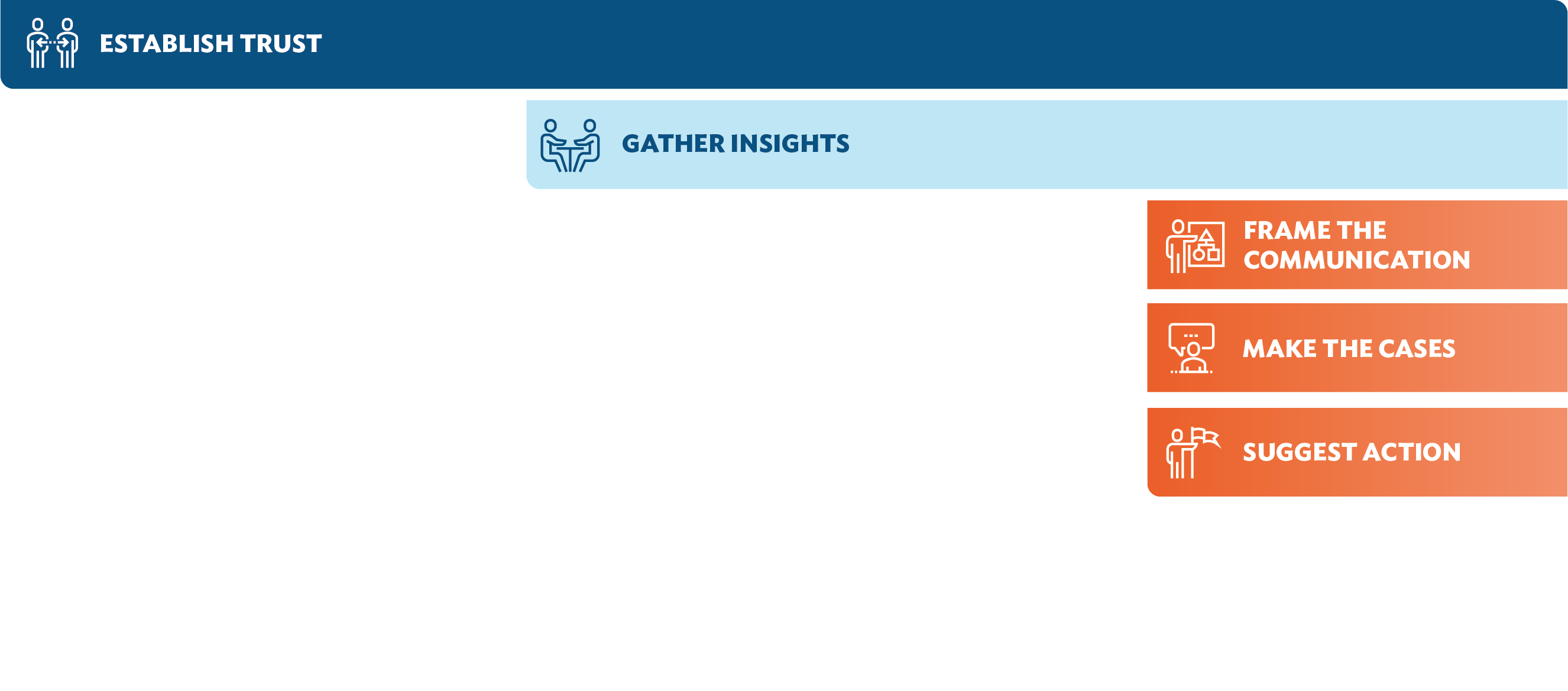 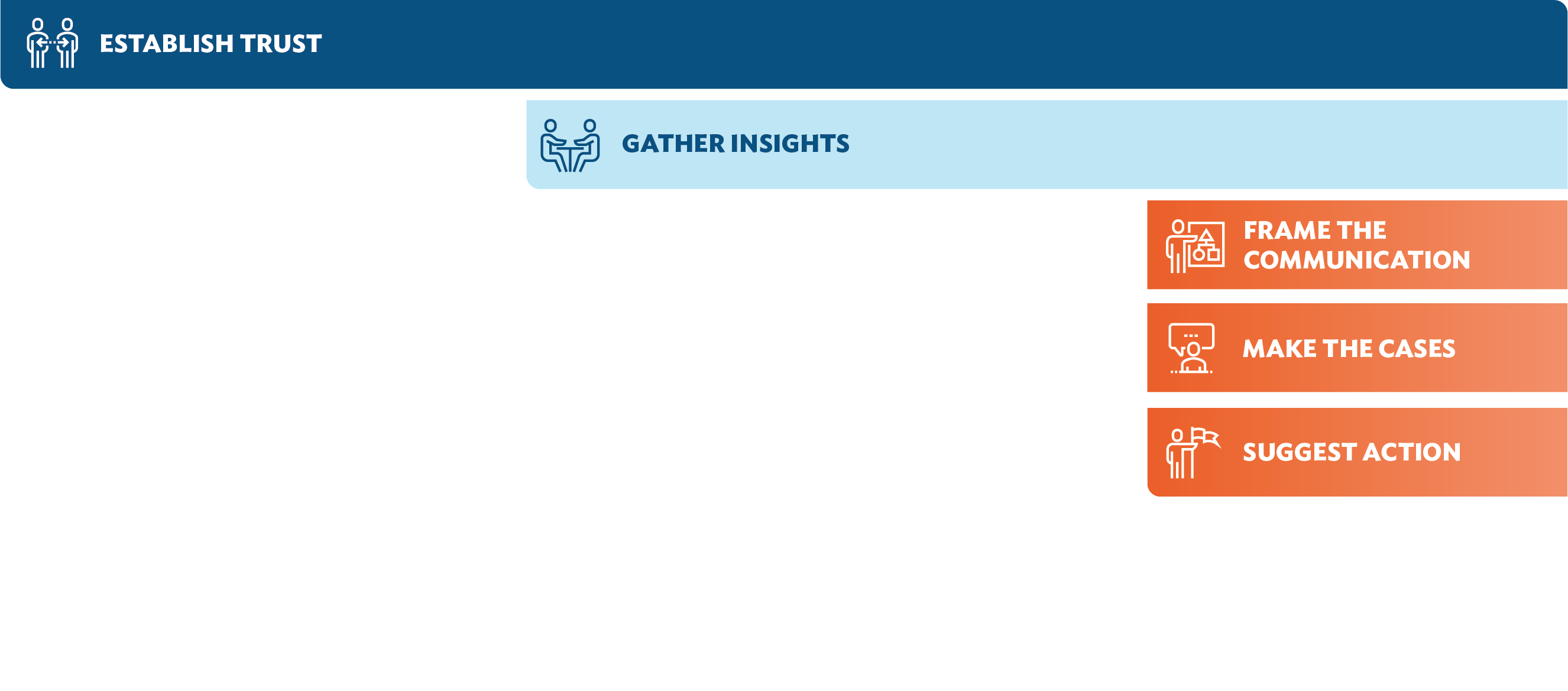 Seek guidance and input from youth on what matters to them.

Ask things like…

What matters most to you in your life and why?

What do you look forward to most in the coming year (or after you graduate, or beyond) and why?

When you’re faced with making a touch choice or decision, what do you consider or think about most?
[Speaker Notes: TRAINER NOTES
Ask questions to help inform which frame to choose (the next step in the pathway).
Opportunity to connect what matters with substance use prevention.
May be more than one thing that matters, may be more than one frame that resonates. Weave them through conversation, paying attention to where the youth responds, return to them periodically to shape and connect the conversation.
May already know the youth and be able to select a frame that resonates.]
“What Matters” Becomes the Framework
[Speaker Notes: TRAINER NOTES
Tie the subject of substance use to what matters most to youth, increasing receptivity to the conversation, setting the stage for authentic interaction.
May be more than one thing that matters, may be more than one frame that resonates. Weave them through conversation, paying attention to where the youth responds, return to them periodically to shape and connect the conversation.]
Frame the Communication
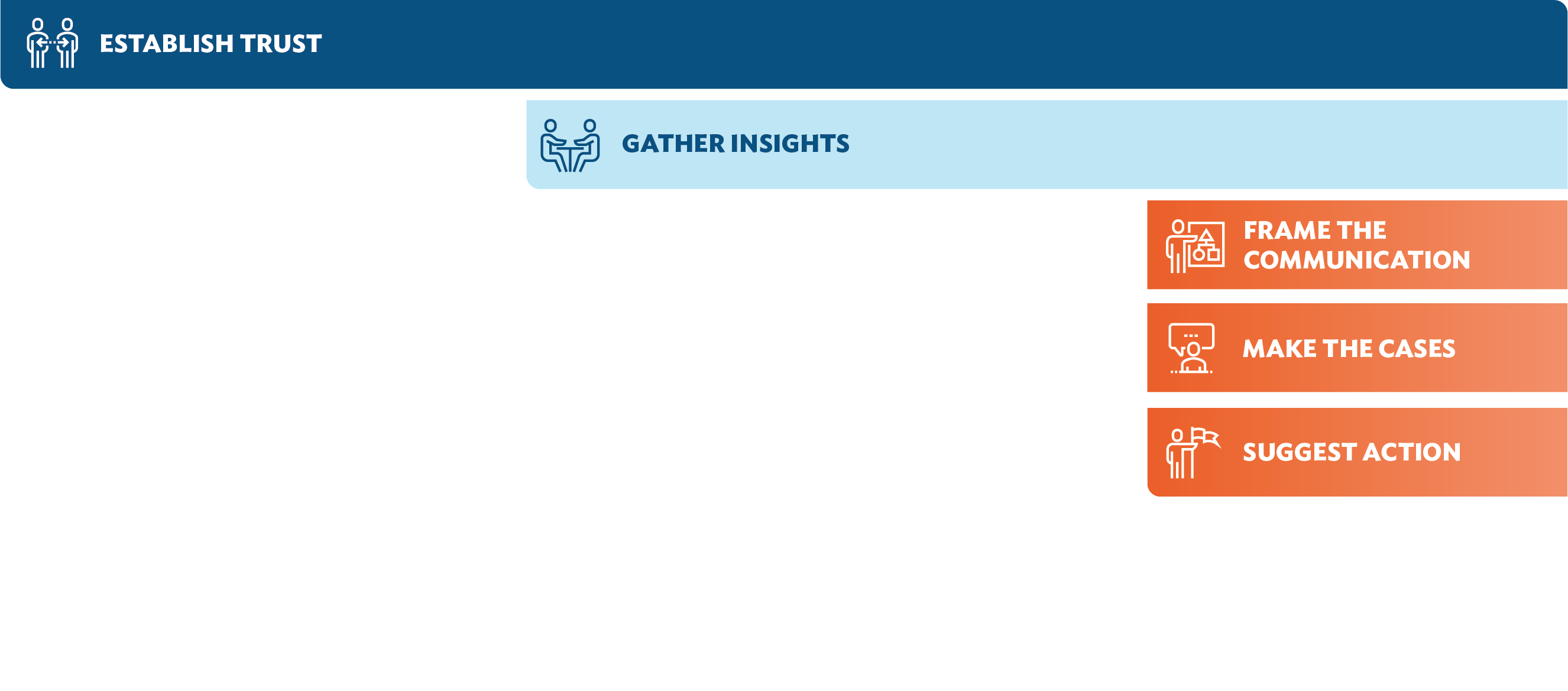 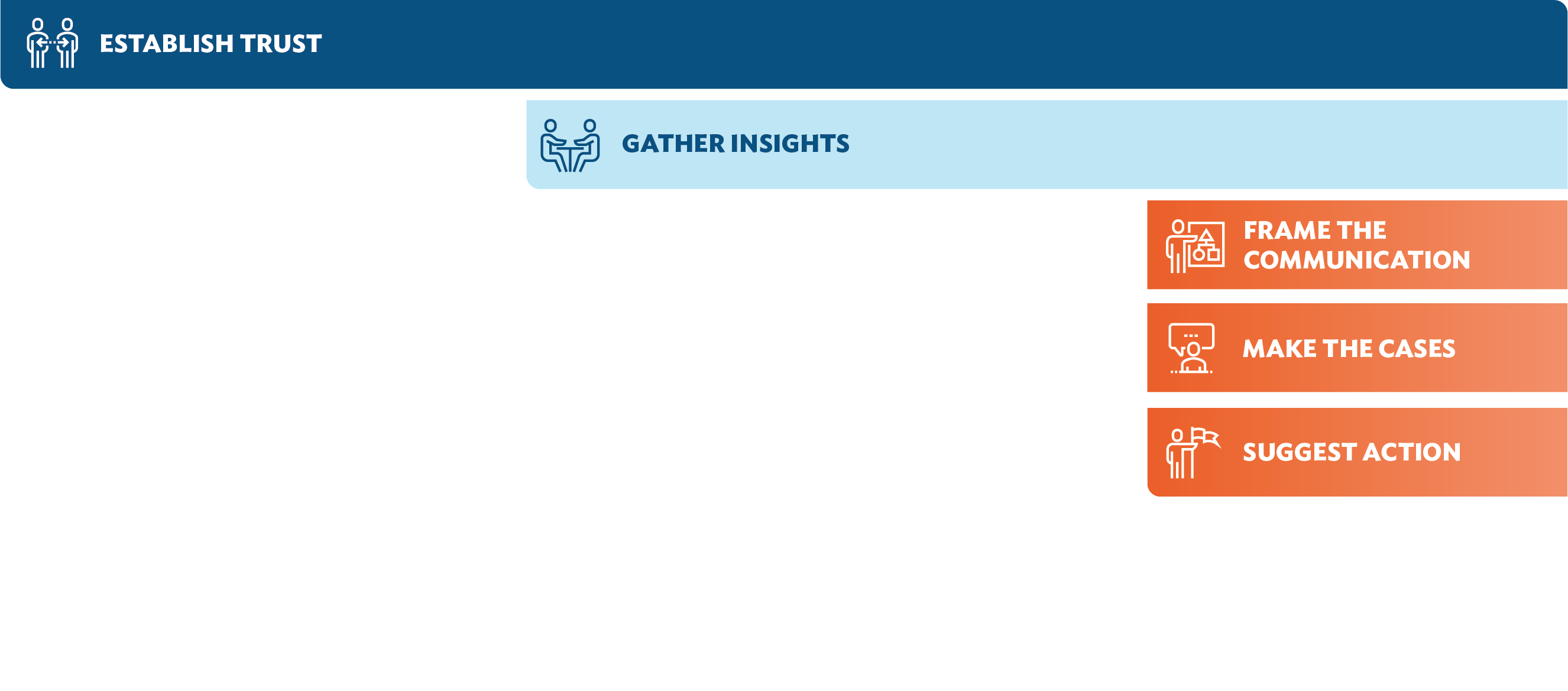 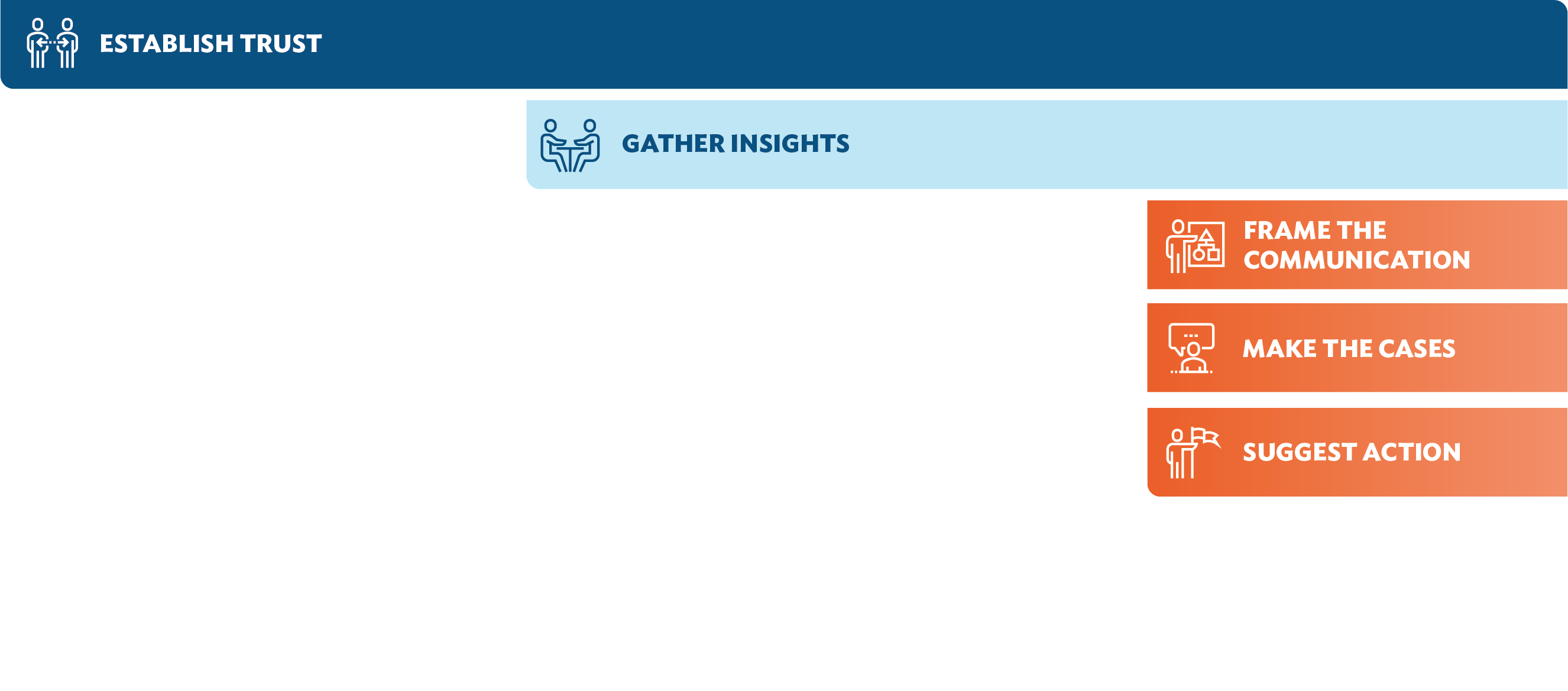 The future: Don’t let drug and alcohol use change or control your plans for the future.
Risk of addiction: Drug and alcohol use change parts of your brain that impact how you think and act. The more you use them, the harder it can be to stop, even if you want to.   

Relationships: There are people in your life who matter to you. (For middle school) And you try hard not to let them down. (For high school) And you try hard to make them proud.

Activities: Participating in sports, music, hobbies or other activities can help you build friendships, stay in shape, get into and receive scholarships for college and have fun.
Self-affirmation​: You respect yourself and want to make decisions that are best for you. Trust yourself and your choice not to use drugs or alcohol.
[Speaker Notes: TRAINER NOTES
This is an animated slide
Message testing in 2021 with youth found these were most effective. Tailor the framing as needed.
The Future and Risk of Addiction resonated across the widest range of middle and high school youth. Recommended when communicating broadly (e.g., via social media or advertising) or if limited time, though it is important to gather insights for framing when possible.
The Future message: 85% of middle schoolers and 82% of high schoolers identified as one of the top reasons not to use.
Risk of Addiction message: 77% of youth identify risk of addiction as a convincing message they might hear from a provider.
Relationships messages: Note the difference. While middle school youth care very much about not disappointing the people in their lives, high school youth respond better to the idea of making the people they care about proud.]
Make the Cases
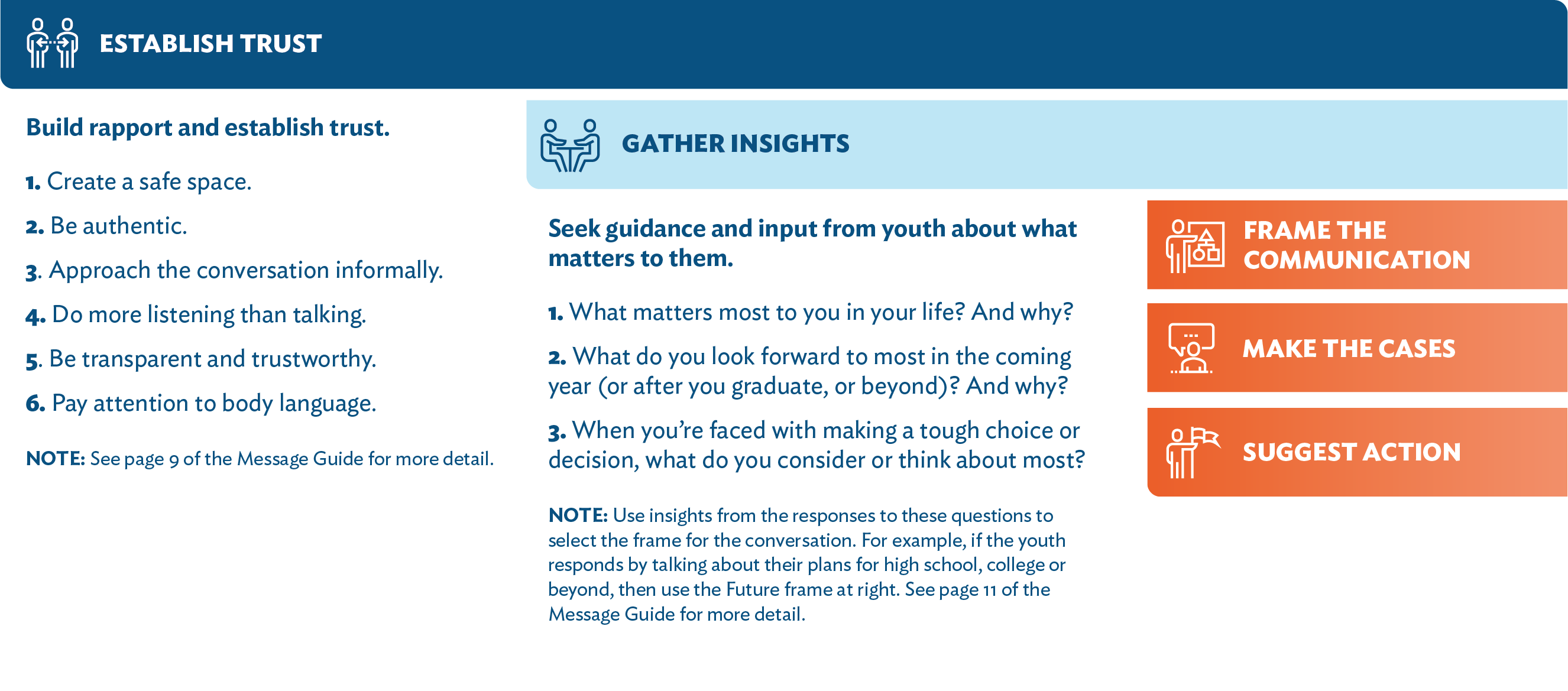 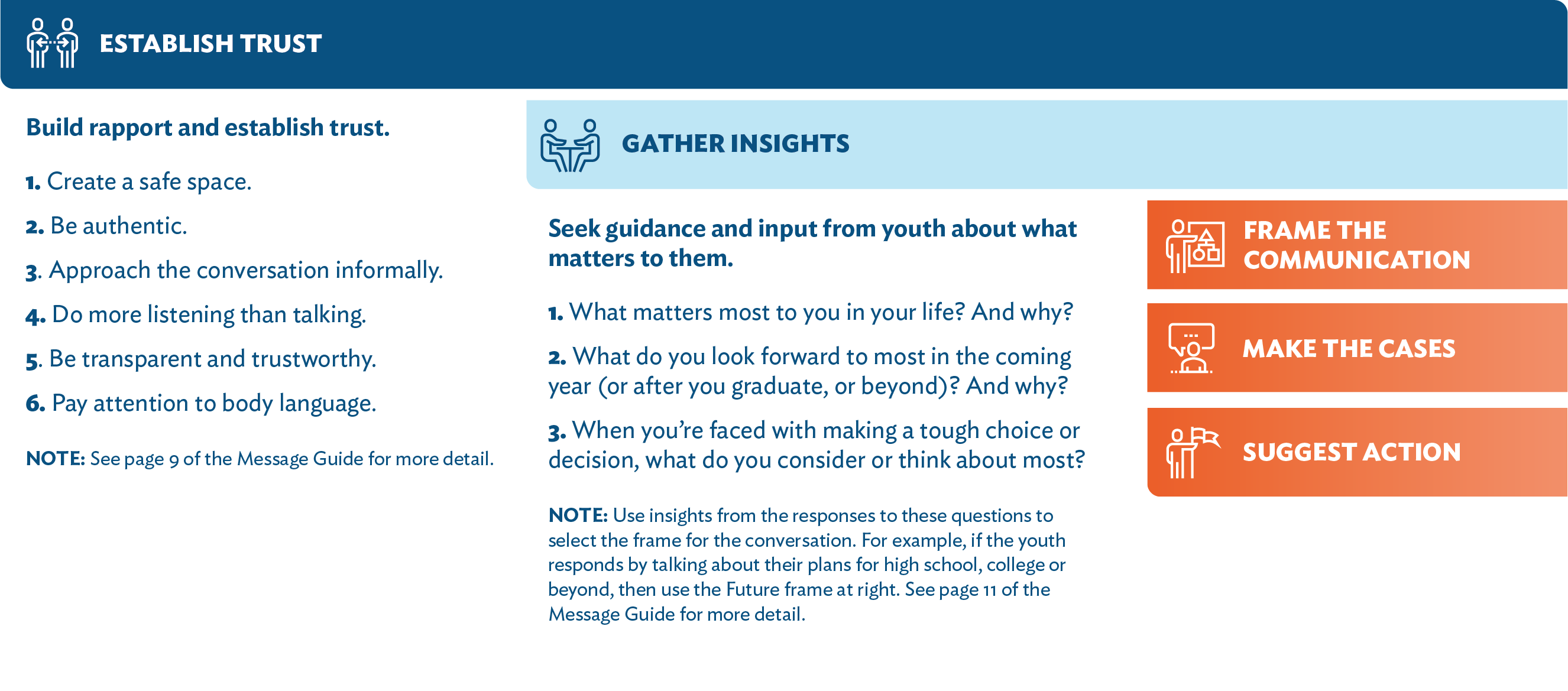 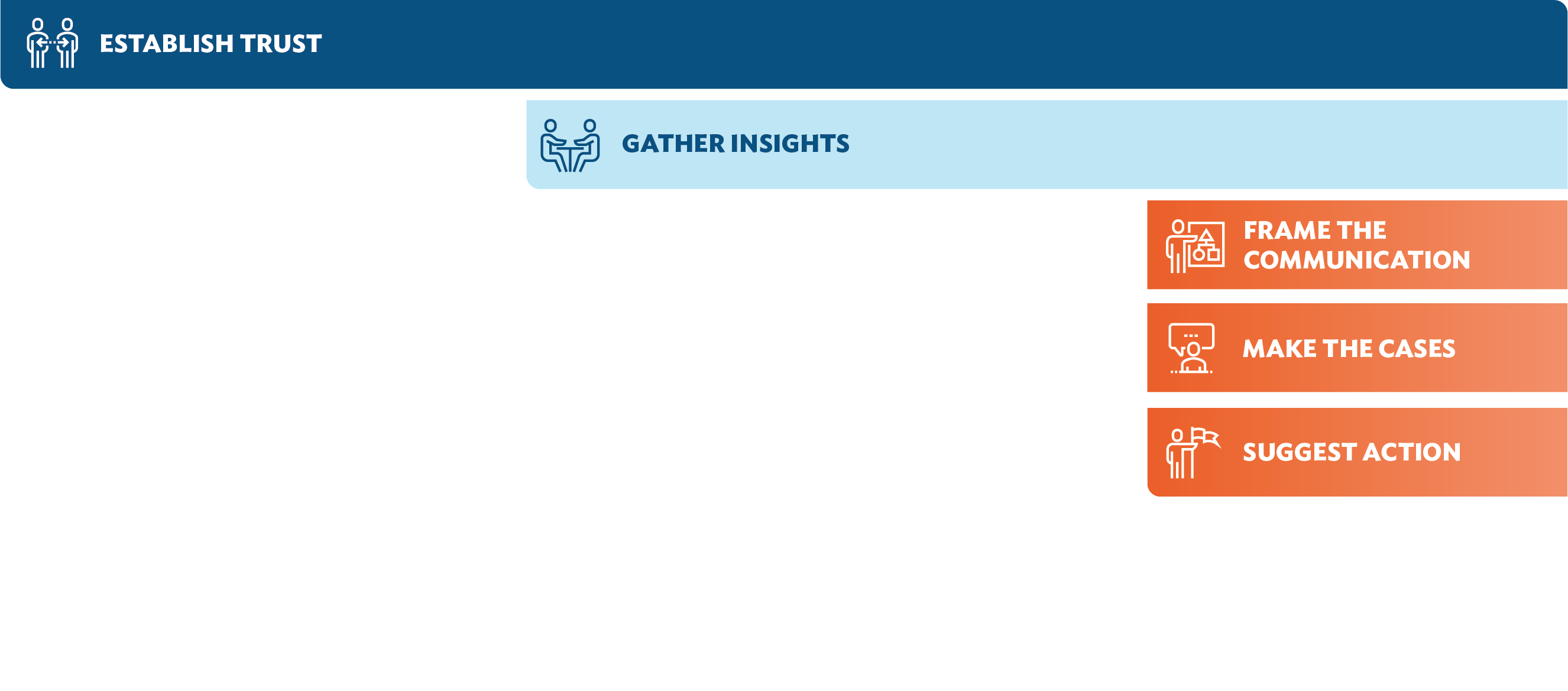 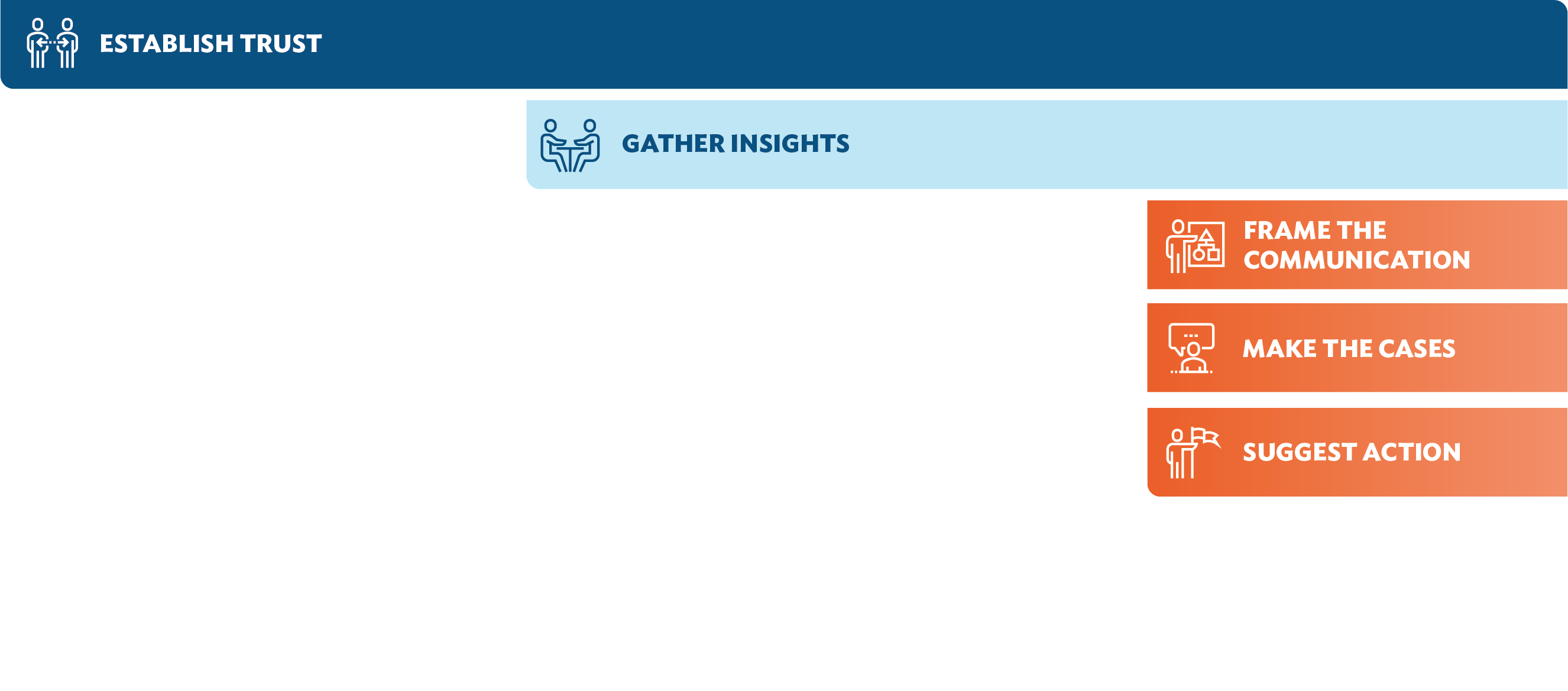 Some statements considered most convincing by youth:
Not only is purchasing drugs and alcohol illegal for people your age; it also takes money you could be saving or spending on other things you want, need or enjoy.
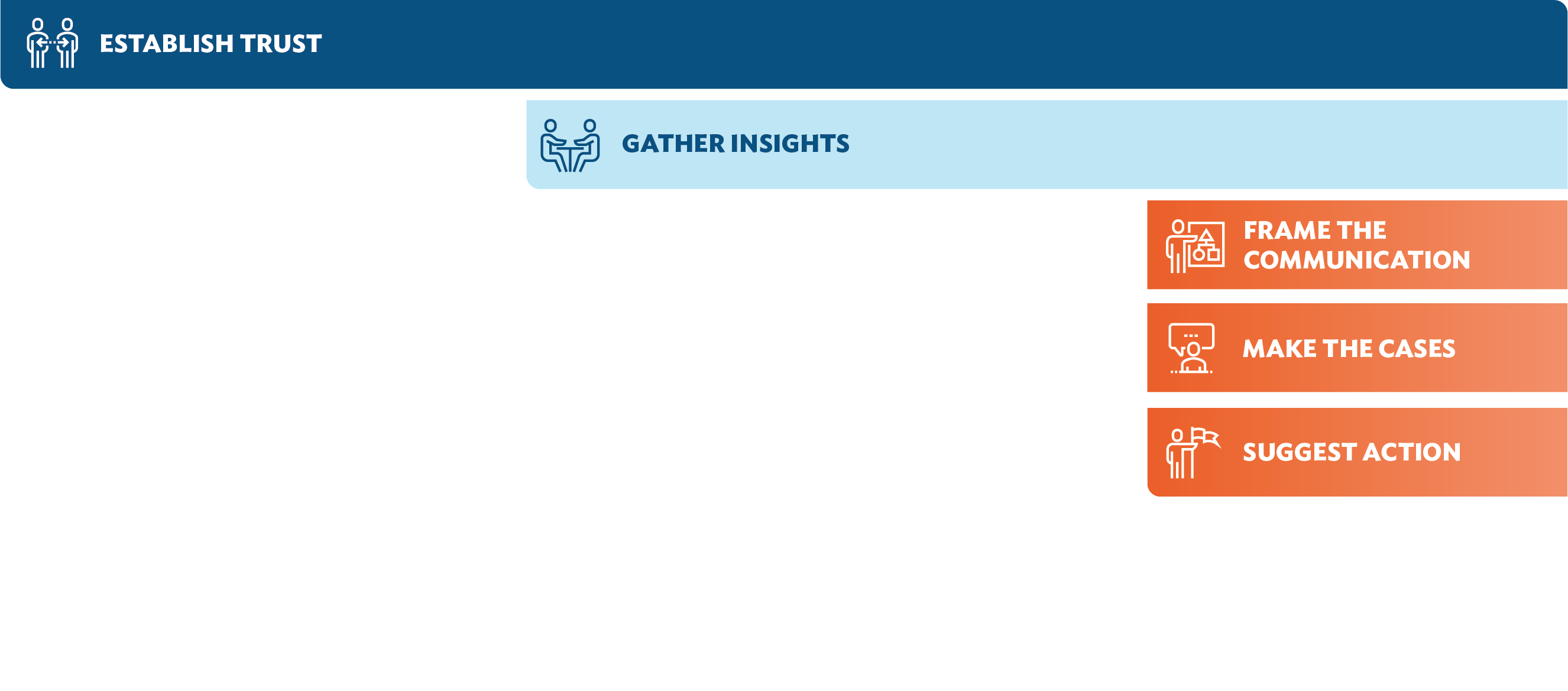 Alcohol can alter your mood, energy, memory and increase anxiety or depression.

Even people who are prescribed pain medications by a doctor can become addicted. Signs of addiction can include feeling nauseated when you stop taking the drug or needing to take more medication than before to feel better. 

More than 30 people die from overdoses involving prescription pain medications every day.
Marijuana use directly affects the brain, especially at your age when your brain is still developing. It can make it harder to pay attention, remember things and learn.
[Speaker Notes: TRAINER NOTES
After framing the conversation to reflect what youth care about, share compelling reasons to avoid use based on relevance and context. 
Young people indicated wanting facts w/o judgement and acknowledgement of harm reduction. 
Additional examples are included in the Message Guide.
Online toolkit contains fact sheets and other resources if a provider would like to share information about a substance with a young person or would like to educate themselves.
Establishing trust and gathering insight continue throughout messaging.]
Suggest Action
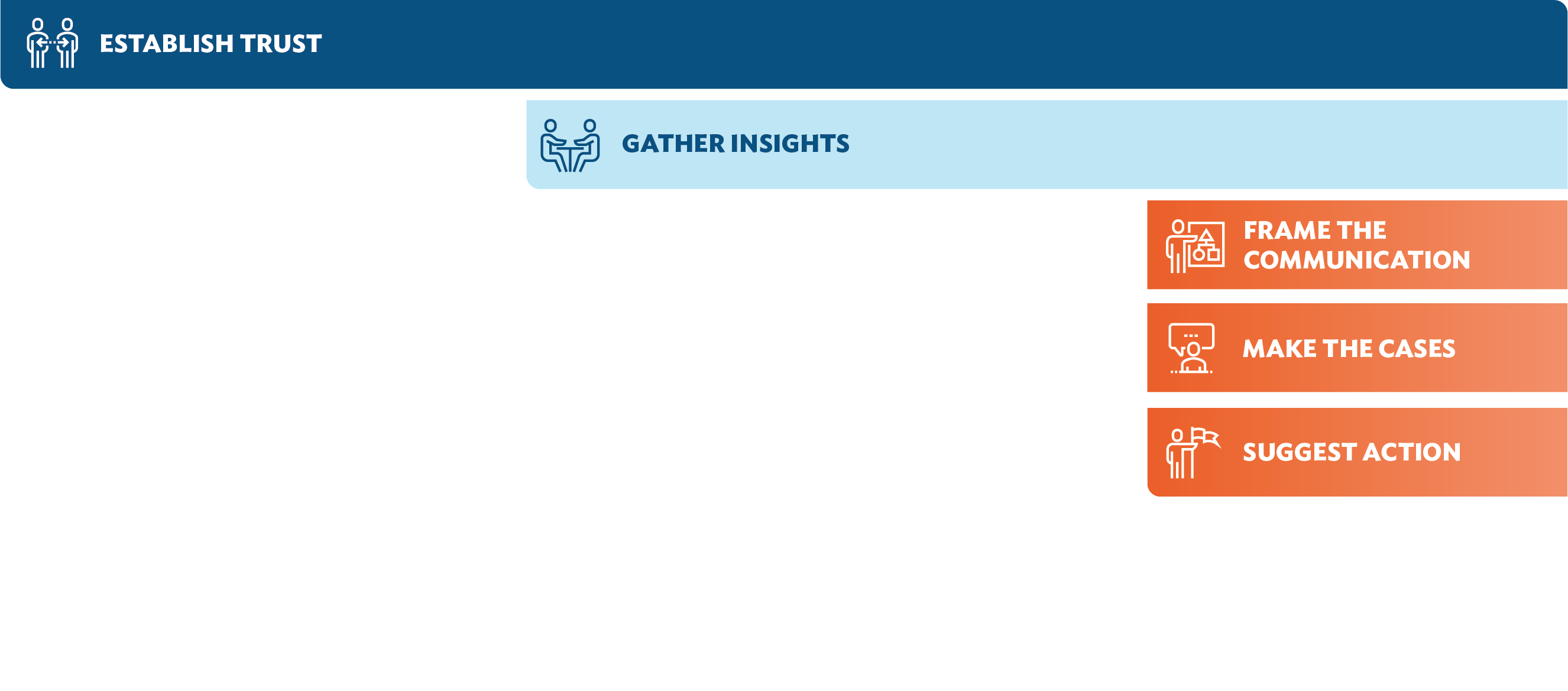 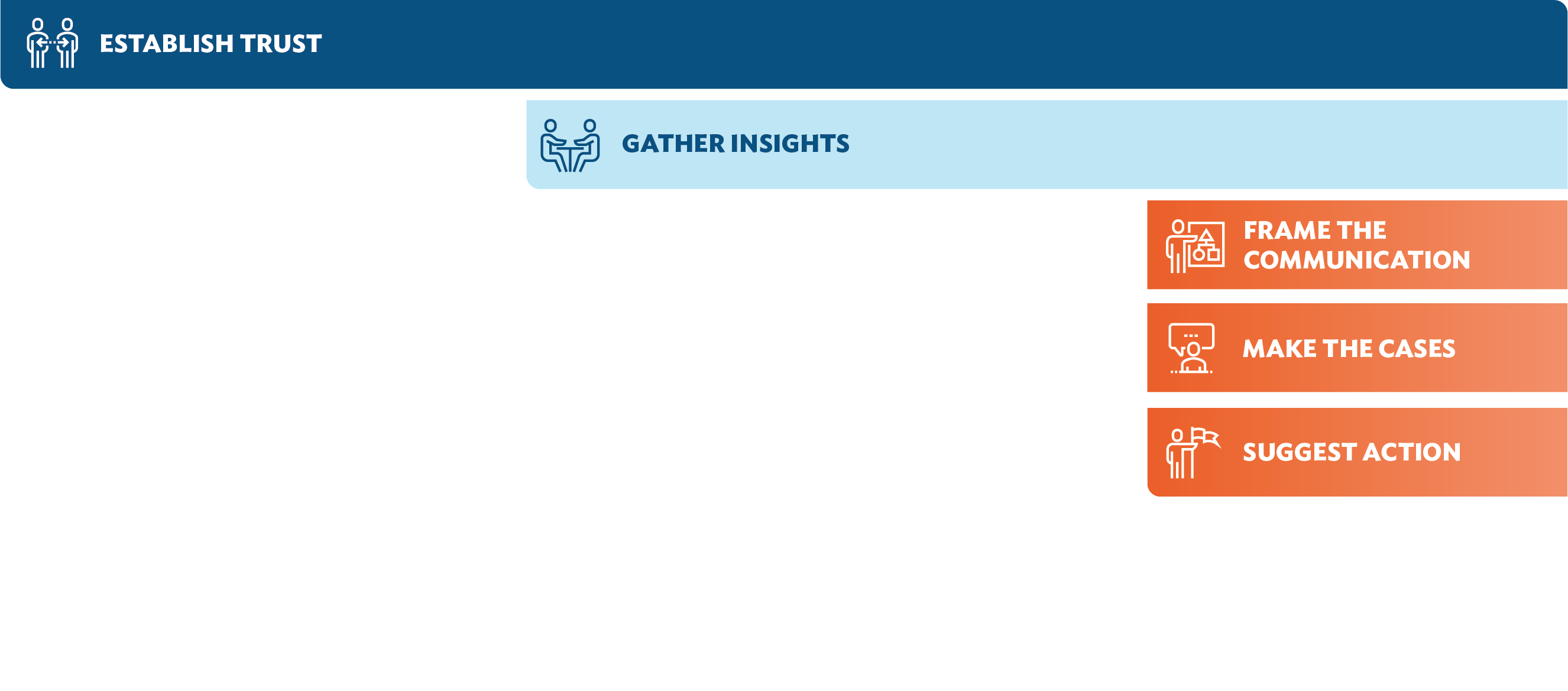 Actions identified by youth as those they would most likely take:
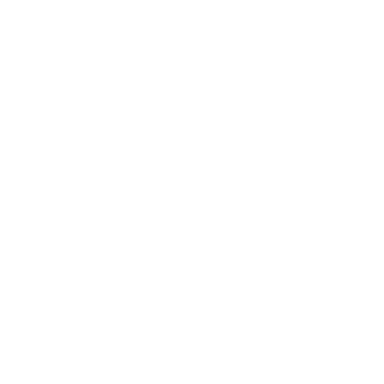 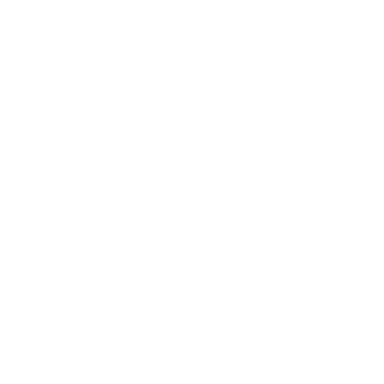 Make your own personal commitment or pledge to avoid alcohol, tobacco/ nicotine, marijuana and other drugs.*
Explore new ways of dealing with stress, like music, reading, art, getting outdoors, talking with friends you trust or just being by yourself.*
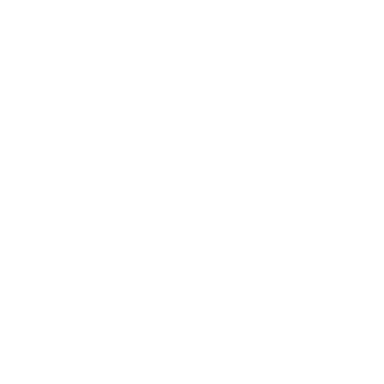 Talk to your friends and encourage them not to use alcohol, tobacco/ nicotine, marijuana  and other drugs.*
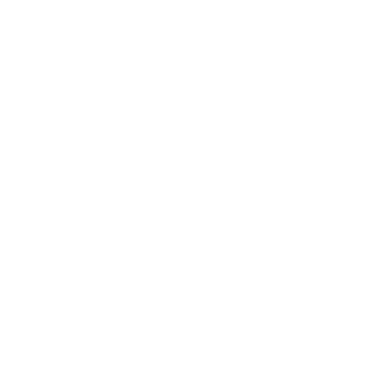 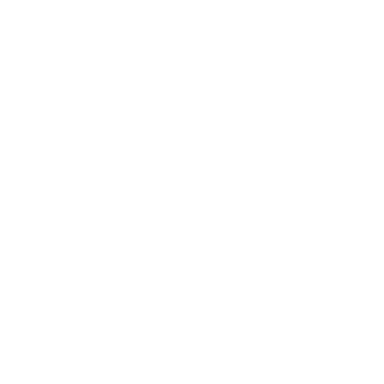 Find someone you can talk to if you feel tempted or pressured to use alcohol, tobacco/nicotine, marijuana or other drugs.
Educate yourself about alcohol, tobacco/nicotine, marijuana and other drugs by visiting a website or information on social media.
*Resonated particularly well with middle school youth.
[Speaker Notes: TRAINER NOTES
Ideally end with a suggestion of a next step or action. These were the most compelling actions informed by youth.
Note: The ones with asterisks (*) resonated particularly well with middle school youth.

Tips:
Stress - Tie the suggested action to opportunities in the community or at the youth’s school (e.g., music program, nearby forest or park, art classes, etc.).
Commitment - Consider an actual or virtual pledge form that youth can sign.
Friends - Suggest ways youth might be able to broach the conversation with their friends.
Educate self - Refer to your website or another resource. Sample communication resources in the toolkit. 
Talk - Brainstorm with the youth about the adults they trust (e.g., teacher or counselor, minister, coach).]
Communication Pathway: Putting it All Together
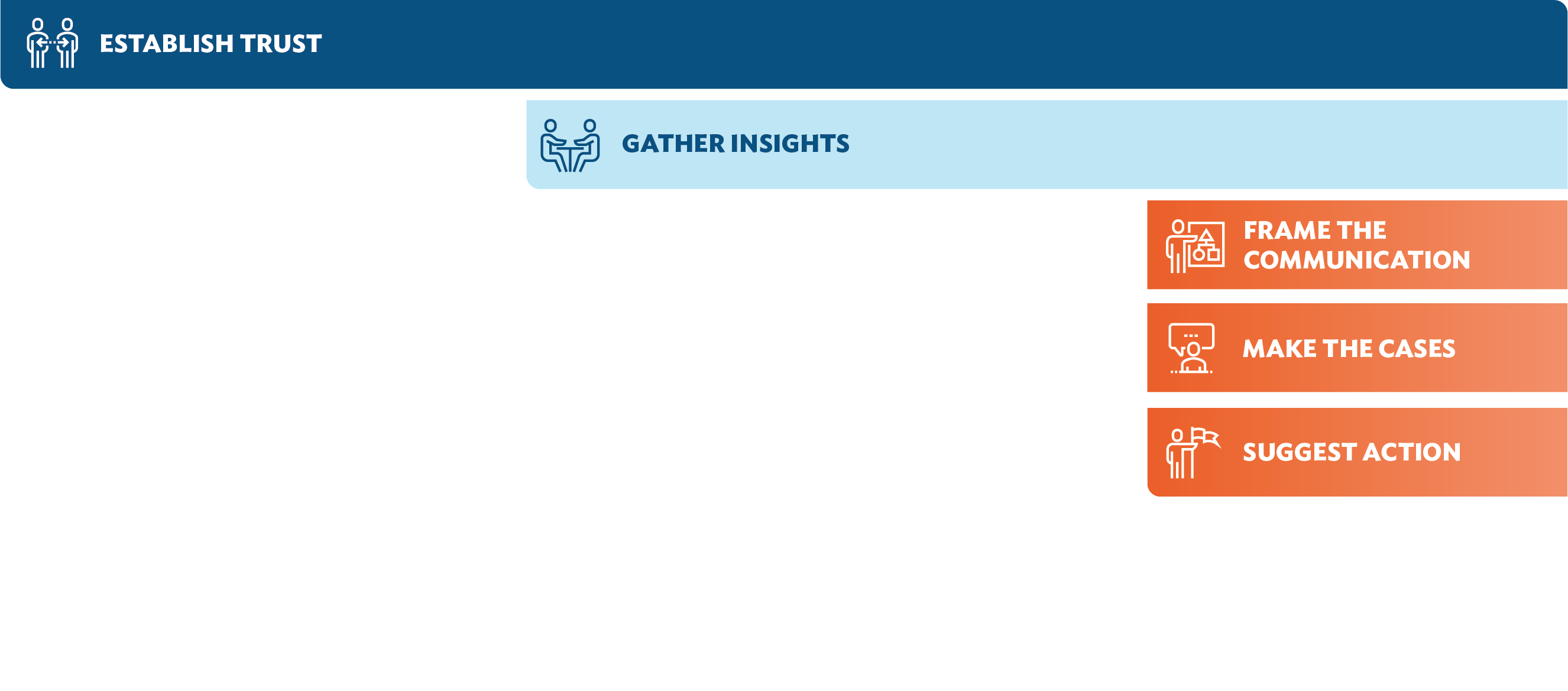 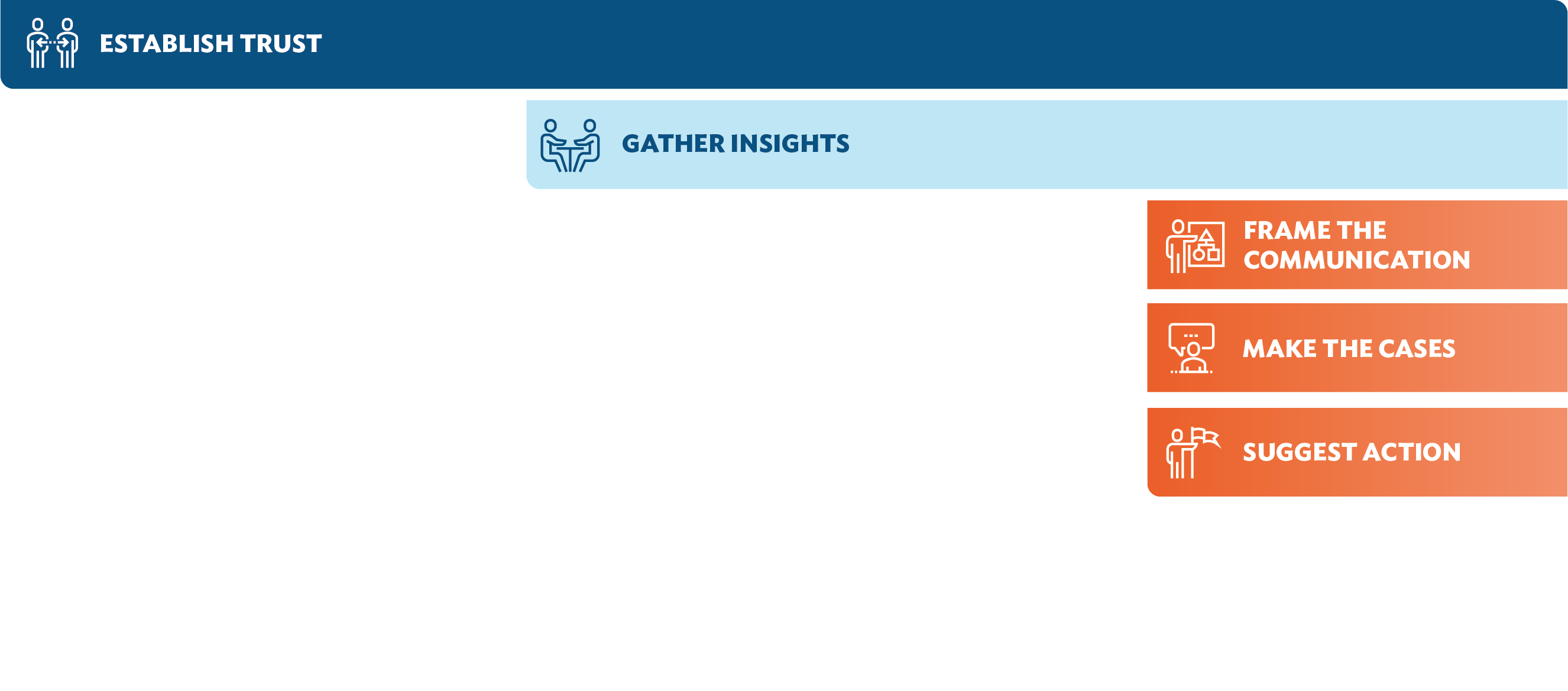 Inclusive
Private space
Respectful
Informal
Non-judgmental listening
What are some things that matter most in your life? ? (Youth response)
It sounds like you’re very close to your mom and try hard not to let her down.
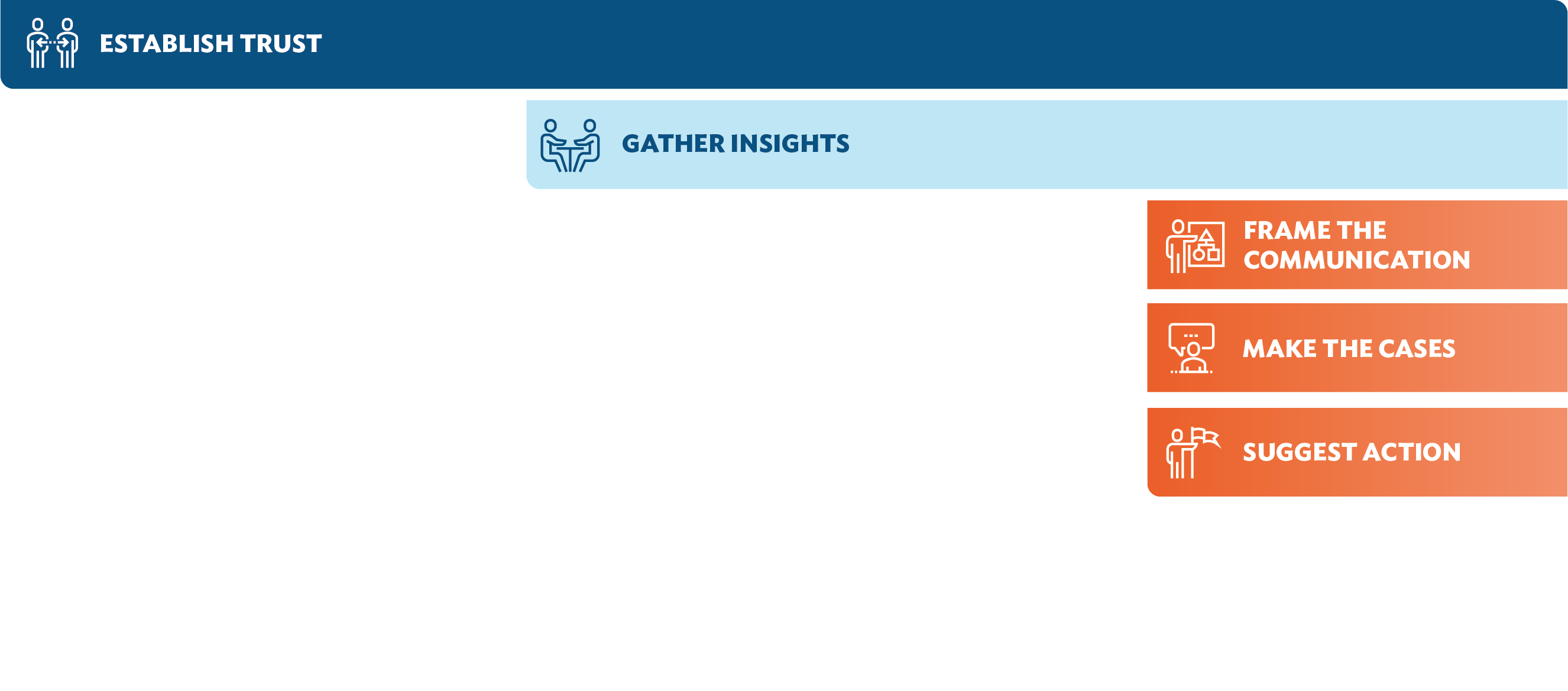 How might they react if you were involved with drugs or alcohol? ? (Youth response)
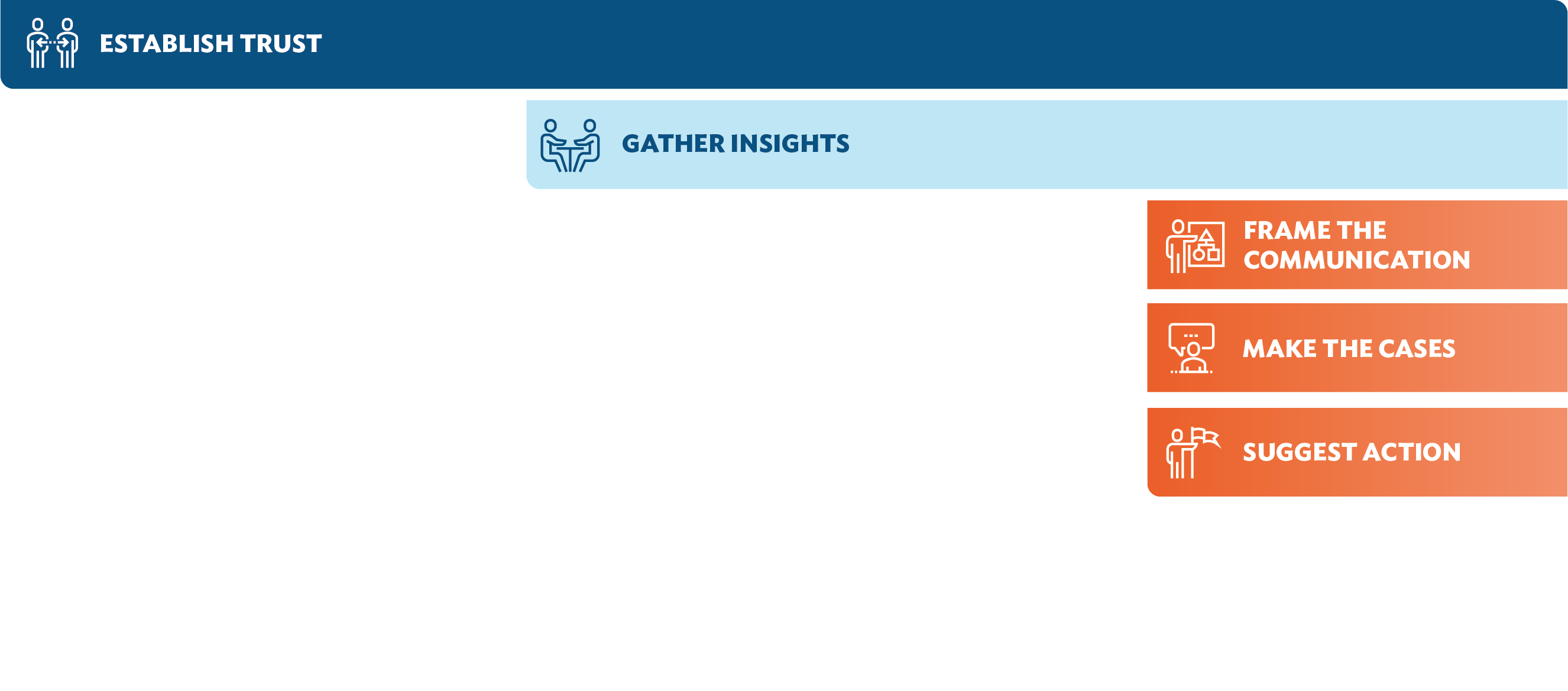 Alcohol can alter your mood, energy, memory and increase anxiety or depression.
How does this fit with what you’ve been thinking about, or not? ? (Youth response)
What would it be like if you made a pledge to yourself not to get involved with drugs and alcohol? How do you think your mom would feel about that decision?
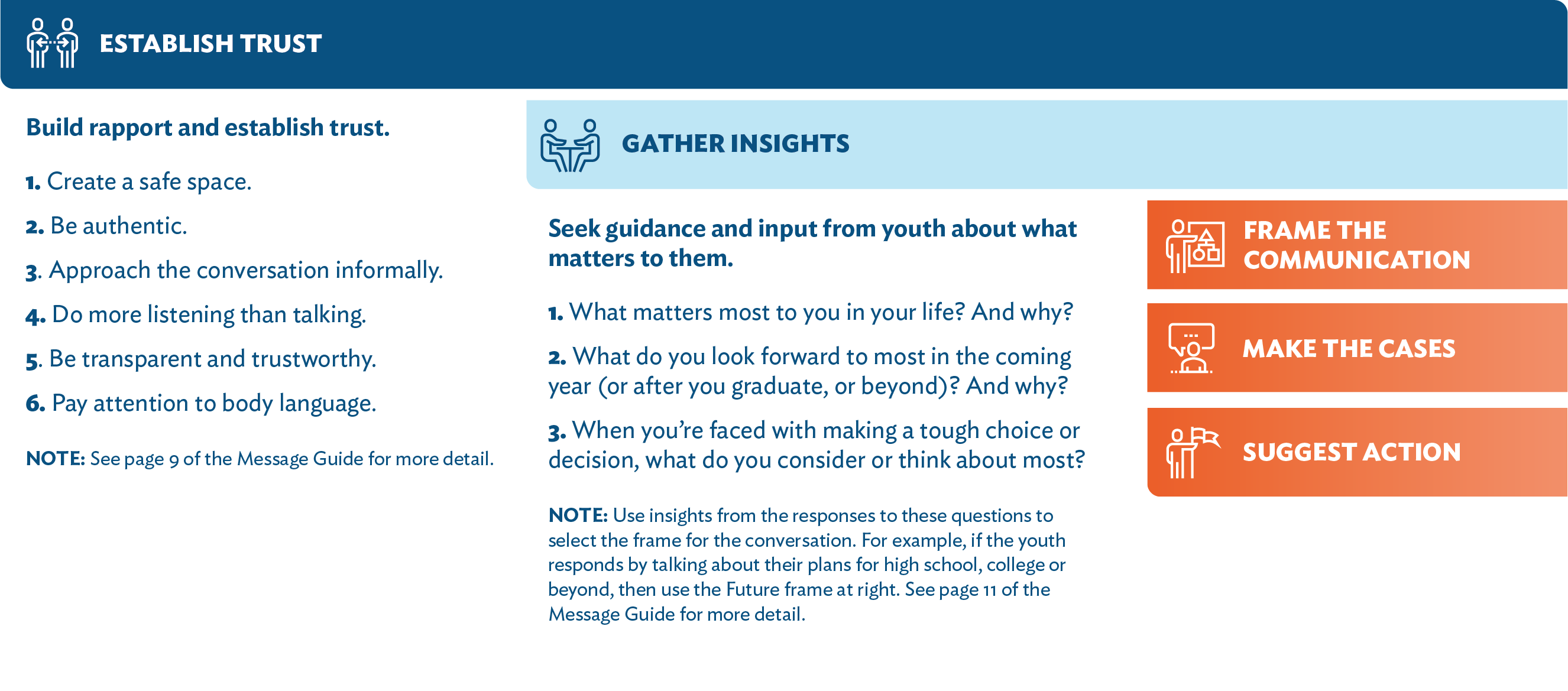 [Speaker Notes: TRAINER NOTES
This slide is animated. Click through it and verbally include youth responses below. Could ask another participant to read the youth responses.

[Name] comes to see me because she says she is really stressed.
CLICK: The pathway begins with building rapport and establishing trust -- and must be prioritized and maintained.
CLICK: Then gather insights as an opportunity to connect what matters with substance use prevention. 
Youth response: Well, my dad was in the hospital because of COVID and my mom is mad at him because he got it after he was out drinking with his co-workers. I’m just trying to stay out of it.
CLICK: Frame the communication based on what the youth says matters to them.
CLICK: Continue to gather insights, thoughts and reactions from the youth. 
Youth response: They would freak out. My dad says his memory is fried from alcohol. It’s probably true.
CLICK: Offer evidence that provides compelling reasons most convincing to youth.
CLICK: Continue to gather insights, thoughts and reactions from the youth. 
Youth response: It makes sense. My dad had a hard life growing up. 
CLICK: Suggest an action based on perceived receptivity of the youth. 
Youth response: Yeah, we have enough problems and don’t need any more! I’m sure my parents would agree.]
Practice Scenario
15-year-old male started attending counseling intermittently three months ago when his parents first separated. His mother made an appointment today because first report card came out. He is failing two classes and she discovered several unexcused absences on his attendance record.
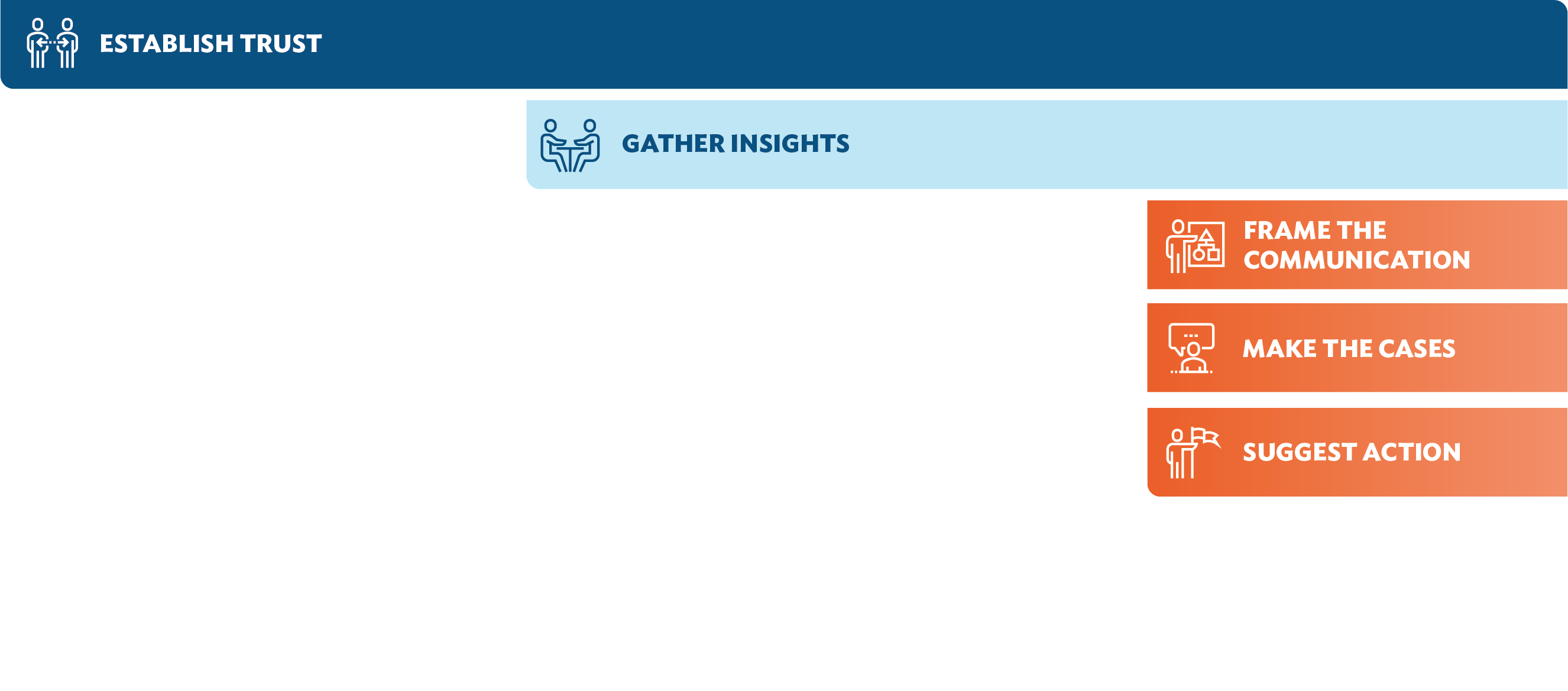 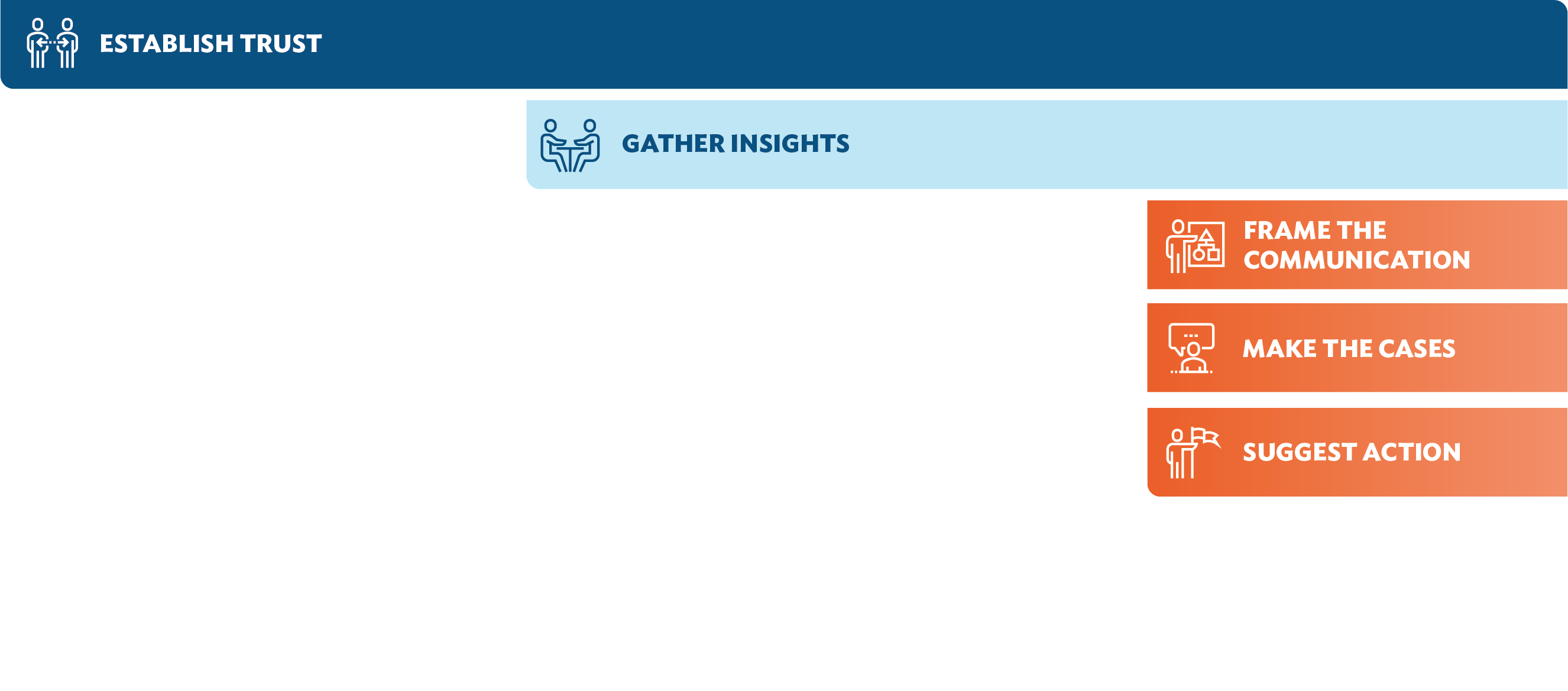 Build rapport & establish trust.
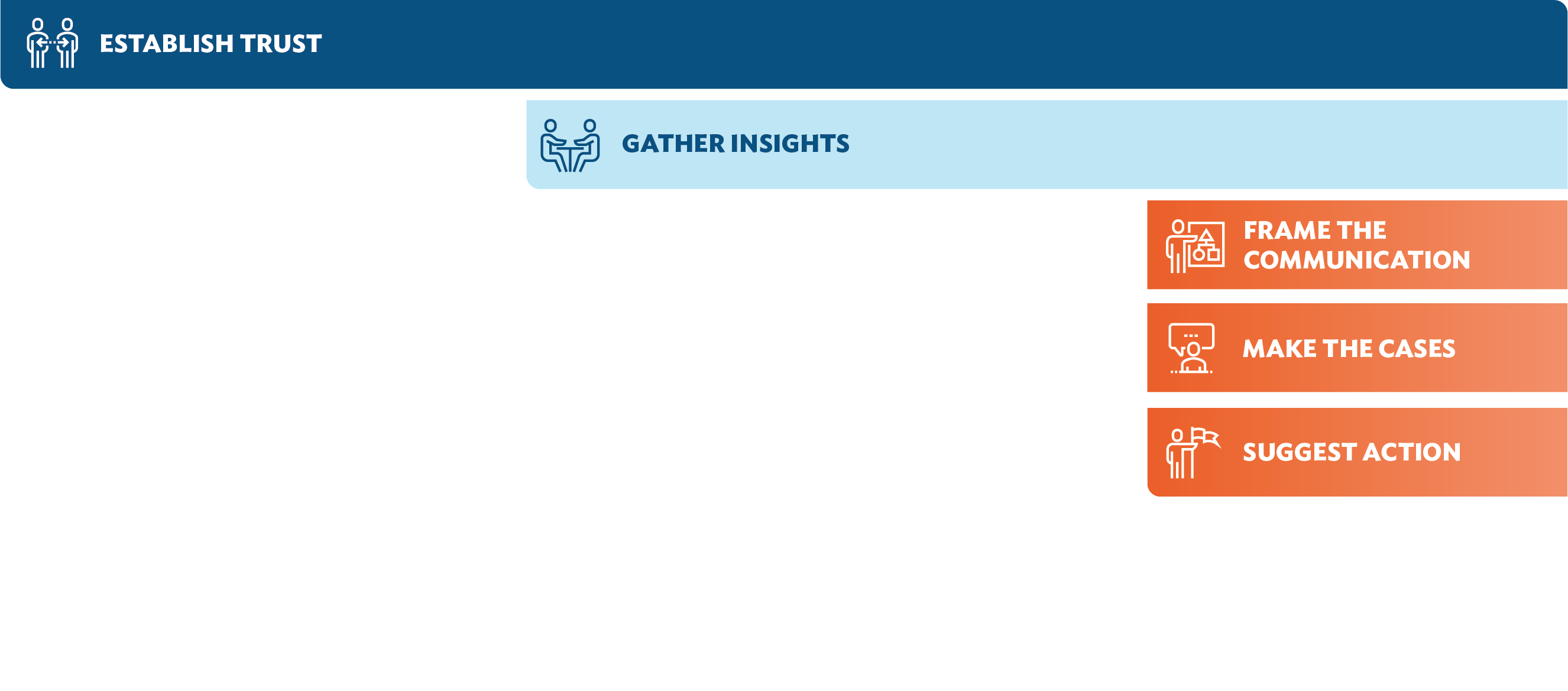 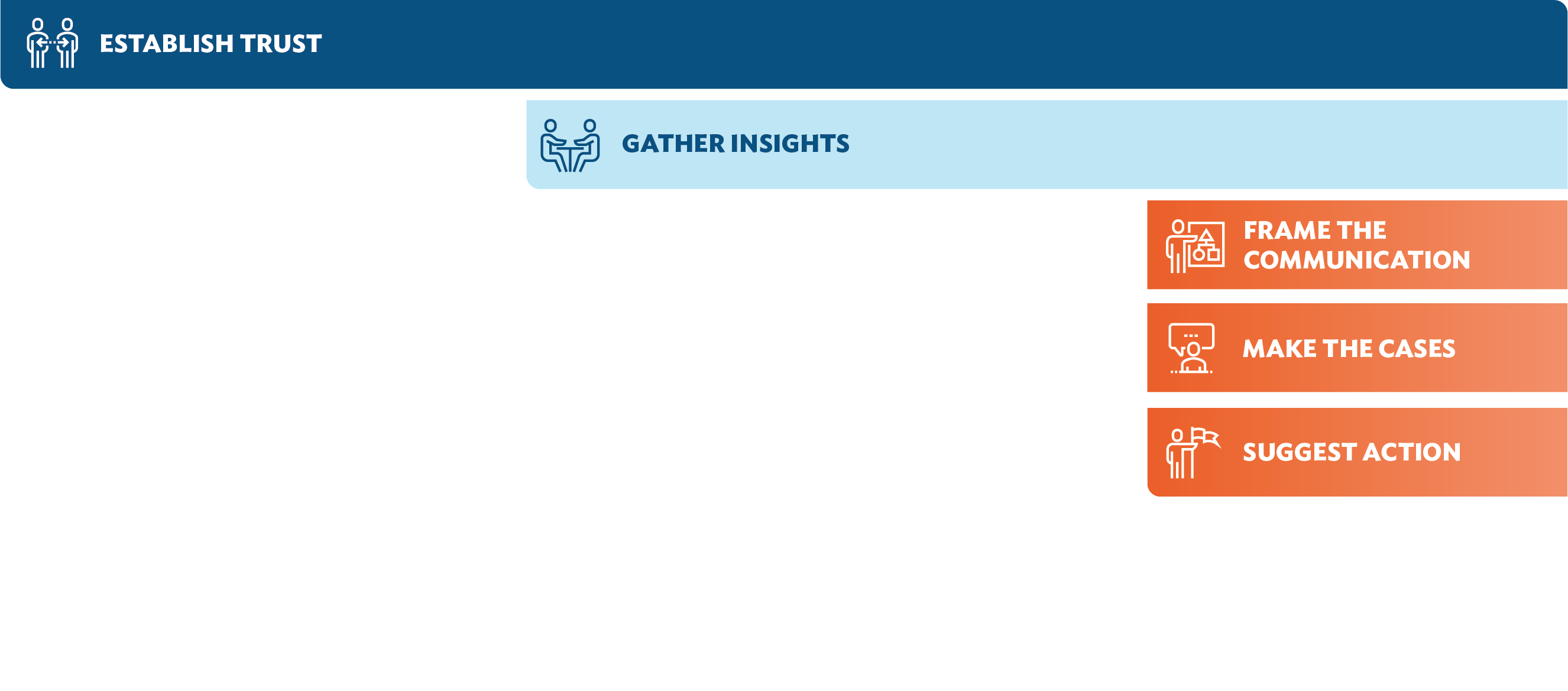 Seek guidance & input from youth on what matters to them.
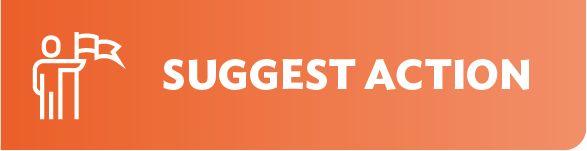 Choose the frame for communication based on insights from youth.
Select evidence to provide compelling reasons not to use drugs or alcohol.
Select one or more actions to suggest.
[Speaker Notes: Trainer notes
Example scenario provided. Can be adapted as needed to reflect the specific population served or allow participants to create their own scenario.
In pairs, practice using the Communication Pathway (refer to handout again) with your partner responding in turn as the youth. Then switch roles.]
Message Guide
PURPOSE
Equip youth-serving providers with substance use prevention messaging that appeals to a large and broad population of youth

Share guidance on how to effectively deploy the messaging with middle and high school age youth (12 – 18 years)
CONTENT
Getting grounded in the attitudes and beliefs of young people 

Message framework when communicating with youth 

Communication pathway
[Speaker Notes: Trainer Notes

The Communication Pathway we just walked through is part of a larger Message Guide which contains more examples and content. Encourage individuals and organizations to download and refer often to this free resource.]
Toolkit Resources
Communication & Engagement 
Building rapport and trust
Engaging parents/caregivers
Language guide
Motivational Interviewing
Social Media Tip Sheet
Youth-Focused Shareables
Substance fact sheets
Risks and protective factors
Share Your Why videos
Implementation 
Implementation guide
Resource referral planning guide
Warm handoffs
Training/educational course
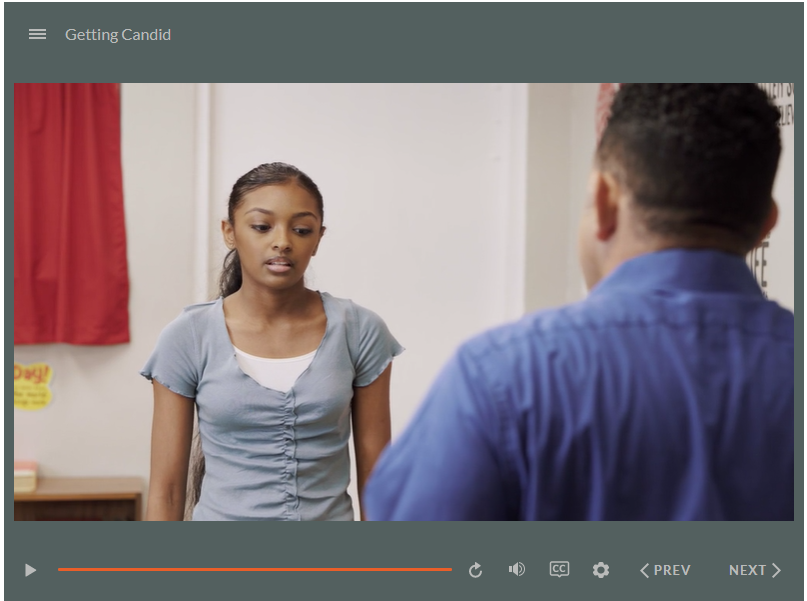 www.thenationalcouncil.org/getting-candid
[Speaker Notes: Trainer Notes
Please visit www.TheNationalCouncil.org/getting-candid for more information and additional resources that will support implementation of the message guide and prevent youth substance use.]
Opportunities
1.
3.
4.
Download the message guide and access the supplemental resources at www.thenationalcouncil.org/getting-candid/introduction
Suggestions or questions? 
Email GettingCandid@TheNationalCouncil.org
2.
Share the message guide within your networks of youth-serving providers
Implement the message guide in your interactions with youth
[Speaker Notes: Trainer Notes

We encourage you to download the message guide using the following URL and to implement it into your interactions with youth. Additionally, please share the message guide and supplemental resources with your networks and those that may benefit from it. And of course if you have questions or suggestions, you can contact us at gettingcandid@thenationalcouncil.org]